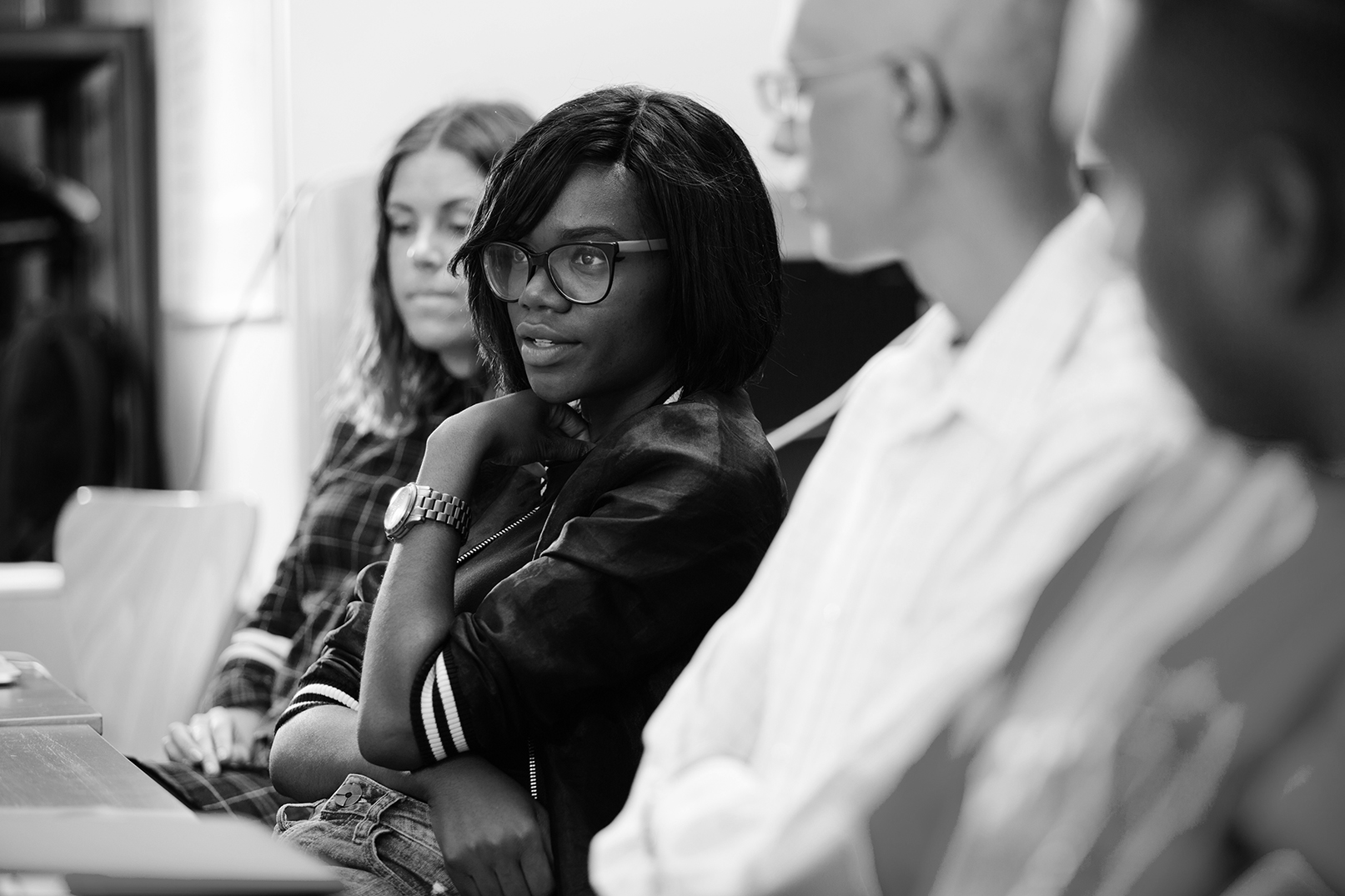 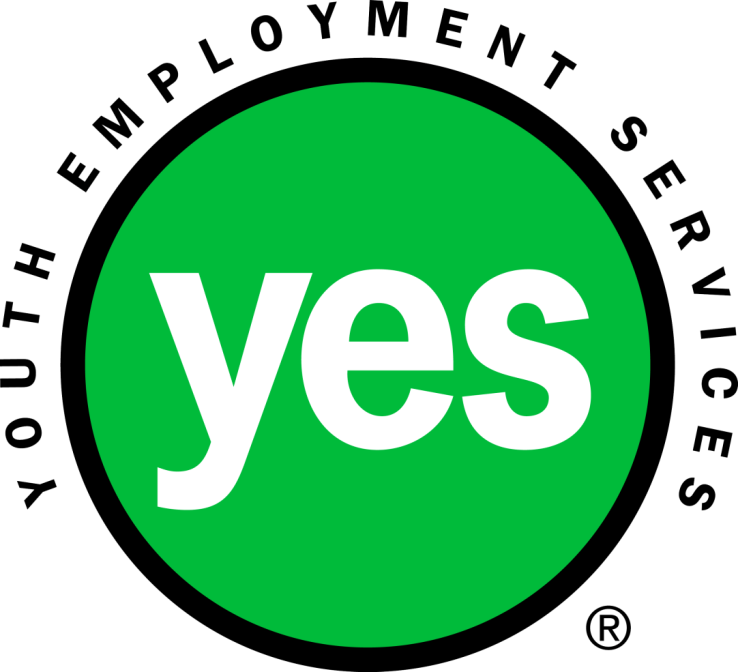 Creativity, Innovation and Opportunity Identification
Introductions
Instructor
Participants
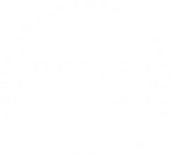 9/23/2019
2
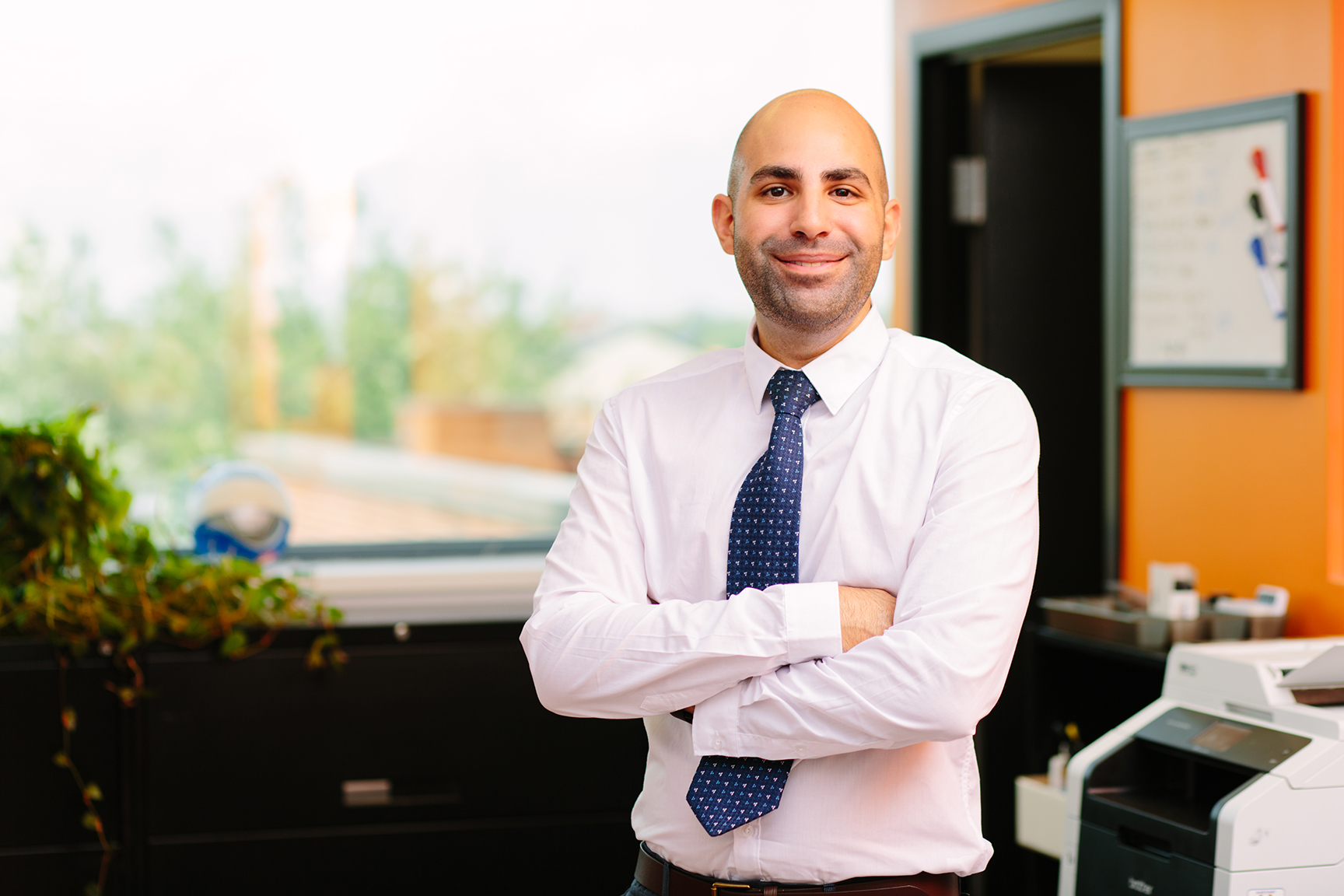 Housekeeping
Start time, break time, finish time

Emergency exits, emergency protocols

Washrooms

Food and drink

Cell phone use
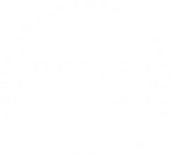 9/23/2019
3
Workshop Materials
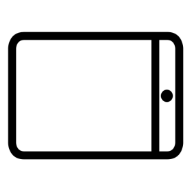 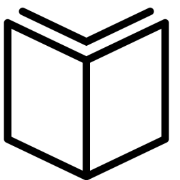 Digital device
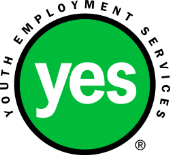 Participant Workbook
9/23/2019
4
Rules of Engagement
This workshop is for you.

Ask your questions.

Make your comments.

One person speaking at a time.

Communicate respectfully even when you disagree.

Have some fun along the way.
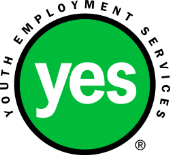 9/23/2019
5
Learning Outcomes
At the end of this workshop you will be able to:
1.
Define creativity and understand the process of creating.
2.
Complete activities to help you develop your creativity.
3.
Define innovation and understand the process of innovation.
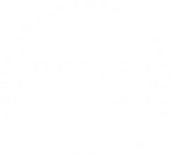 9/23/2019
6
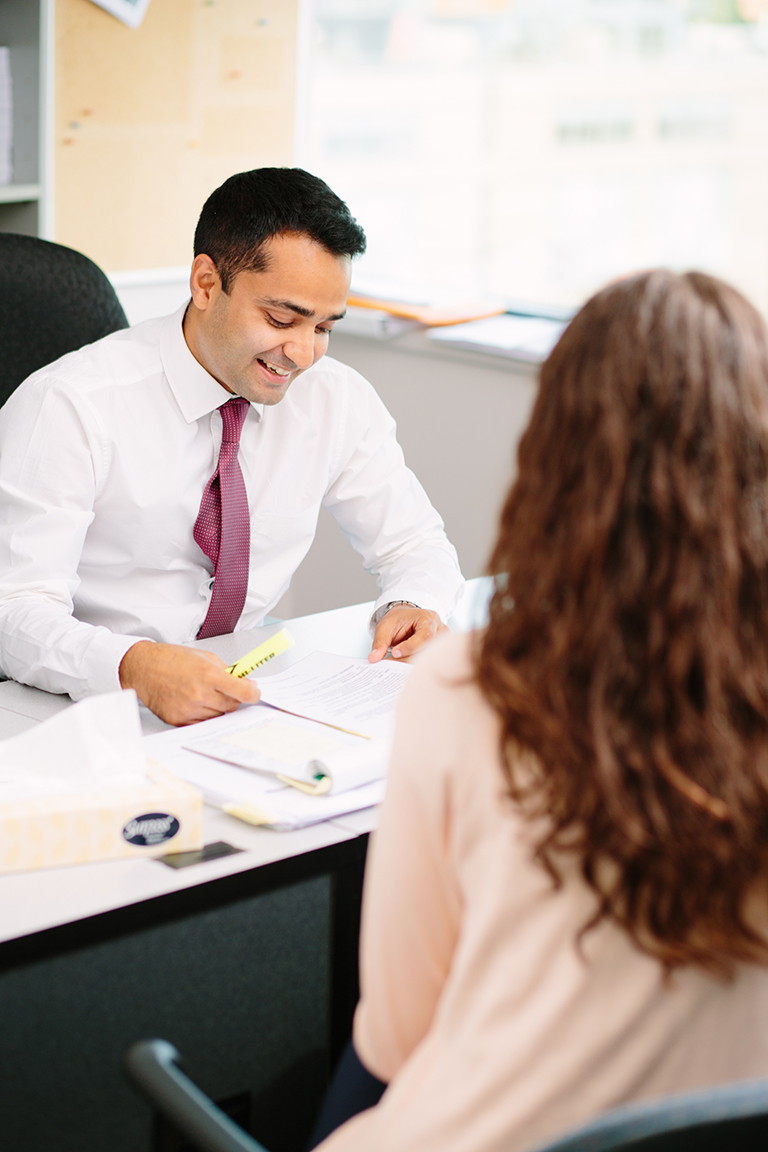 Learning Outcomes
At the end of this workshop you will be able to:
Define opportunity identification and understand the process of opportunity identification.
4.
5.
Complete activities to refine your opportunity identification skills.
6.
Analyze your own business idea through the lenses of creativity, innovation and opportunity identification.
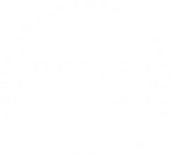 9/23/2019
7
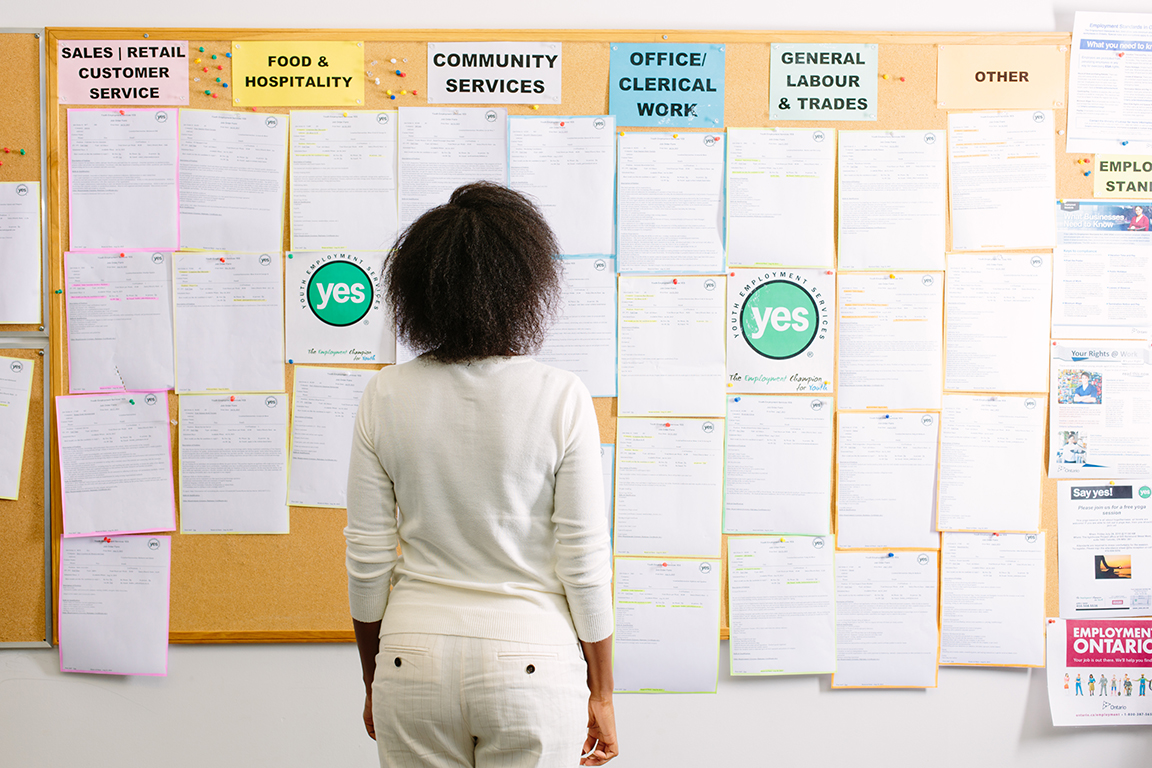 1.
Creativity and Innovation Around Us
2.
What is Creativity?
3.
How do We Develop Our Creativity?
4.
Workshop Agenda
What is Innovation?
5.
How do We Develop Our Innovation Skills?
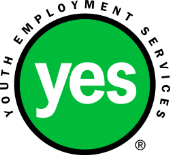 9/23/2019
8
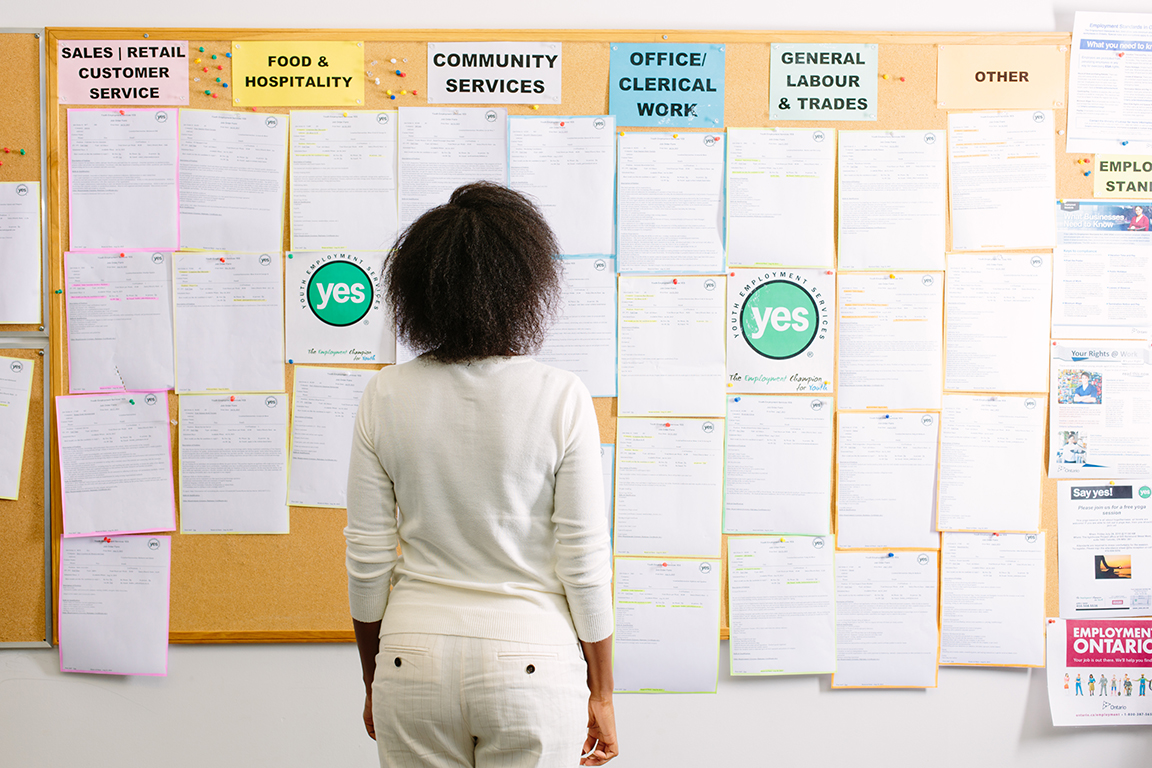 6.
What is Opportunity Identification?
7.
What is the Opportunity Identification Process?
8.
Refining Your Business Idea
Workshop Agenda
9.
Review and Wrap-Up
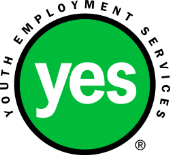 9/23/2019
9
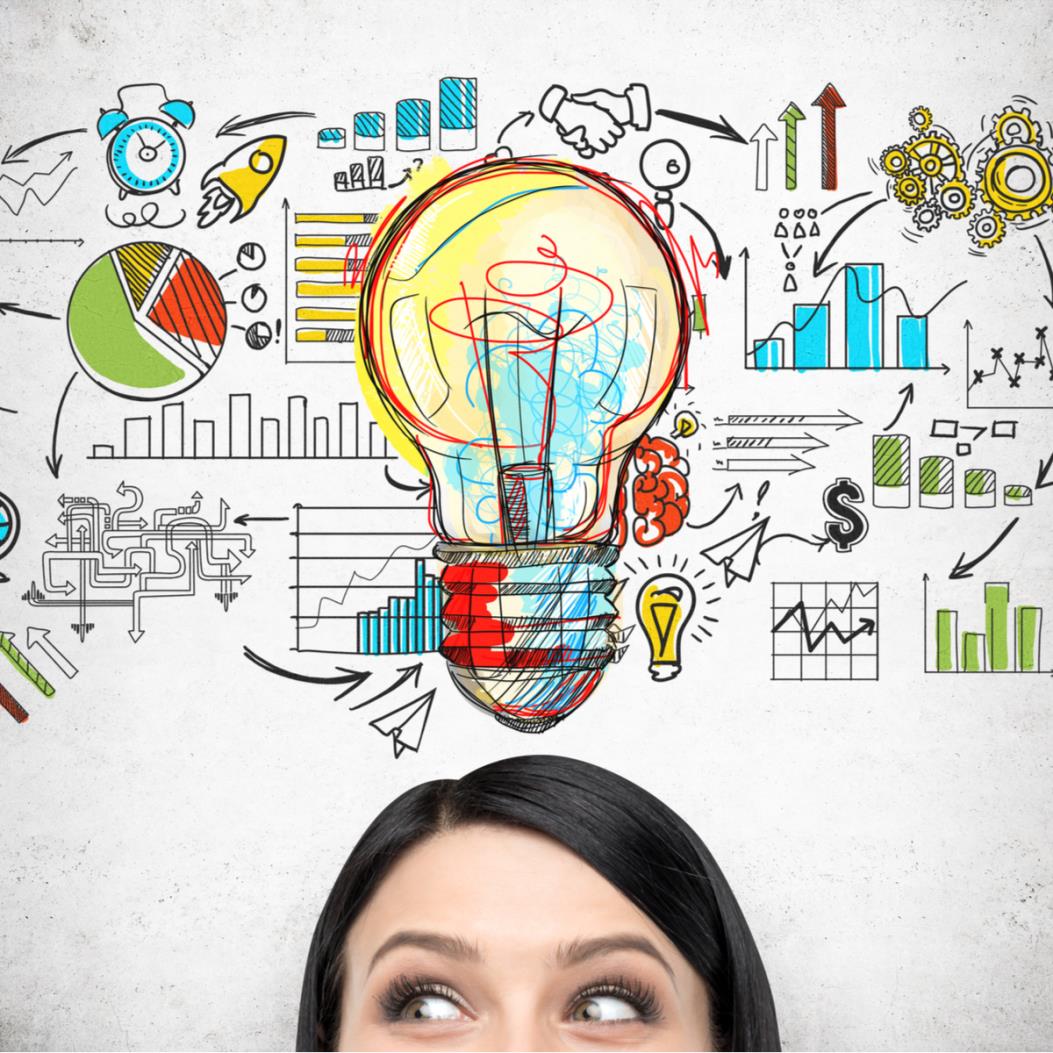 Creativity and Innovation Around Us
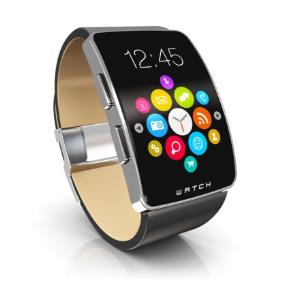 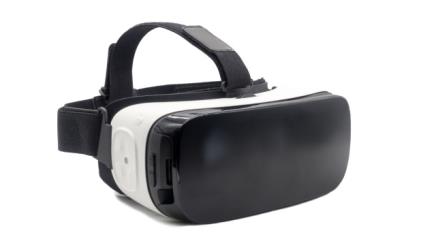 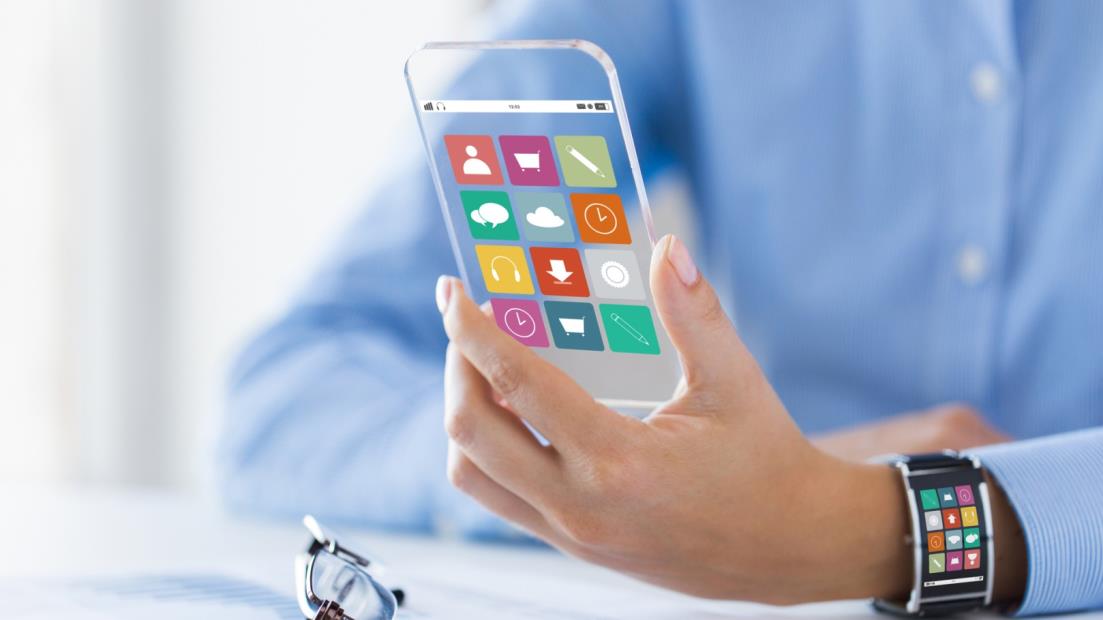 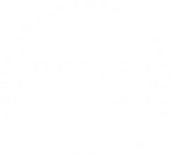 9/23/2019
10
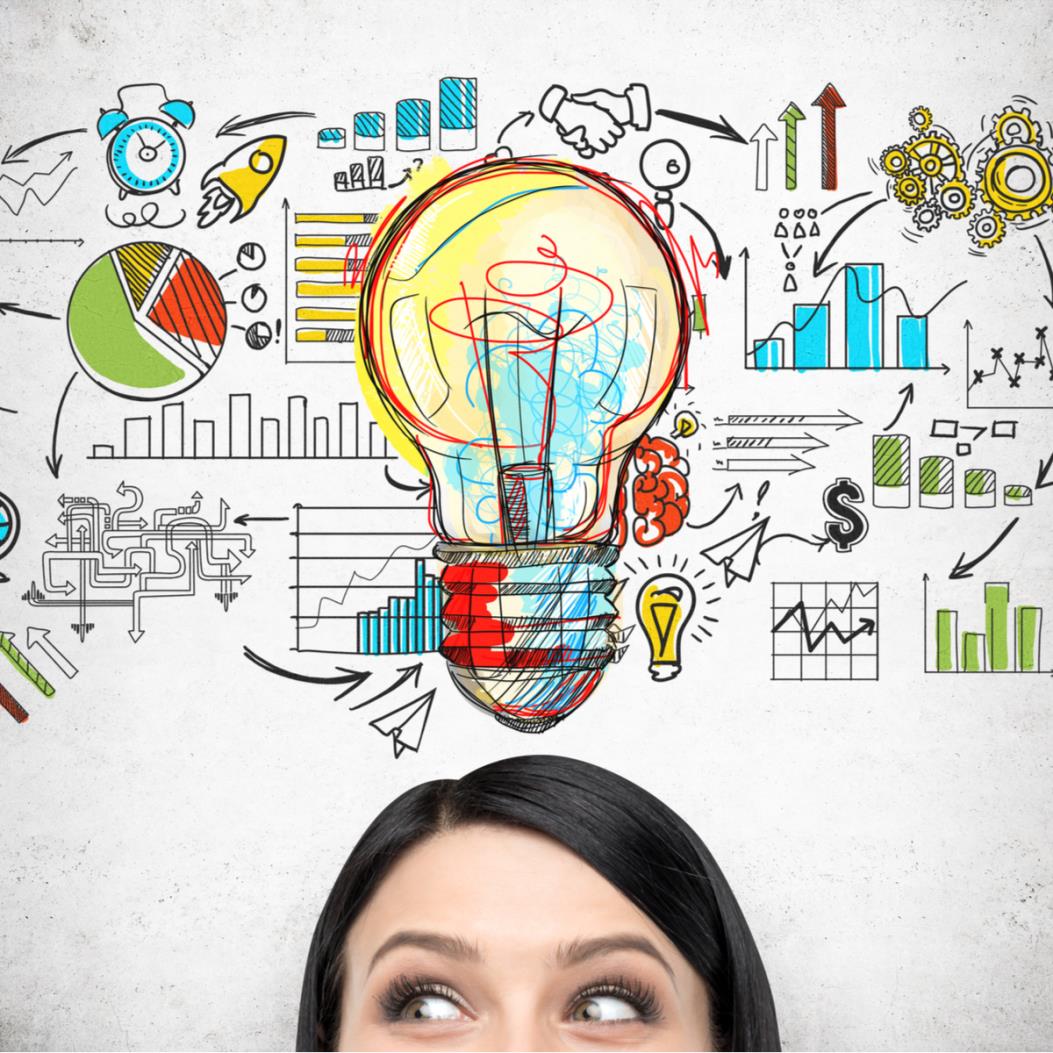 Creativity and Innovation Around Us
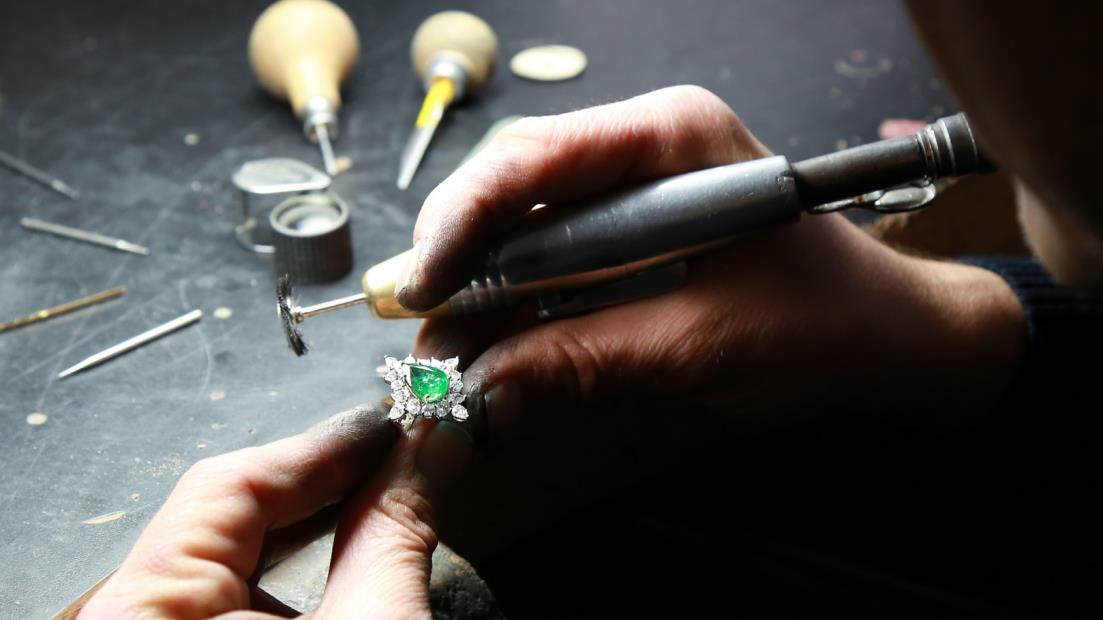 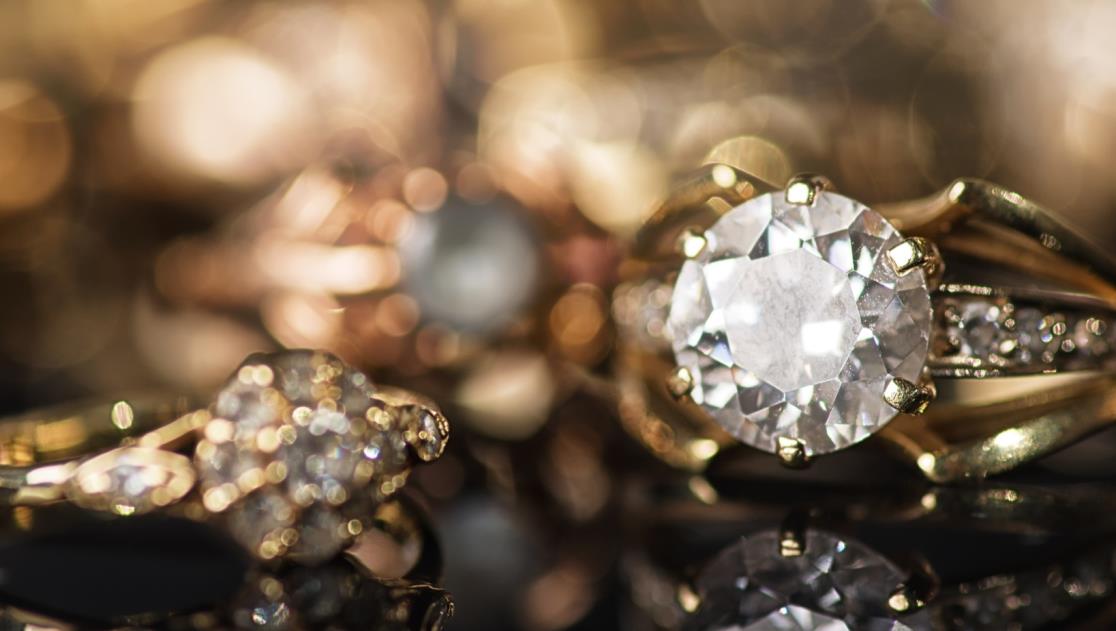 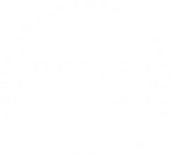 9/23/2019
11
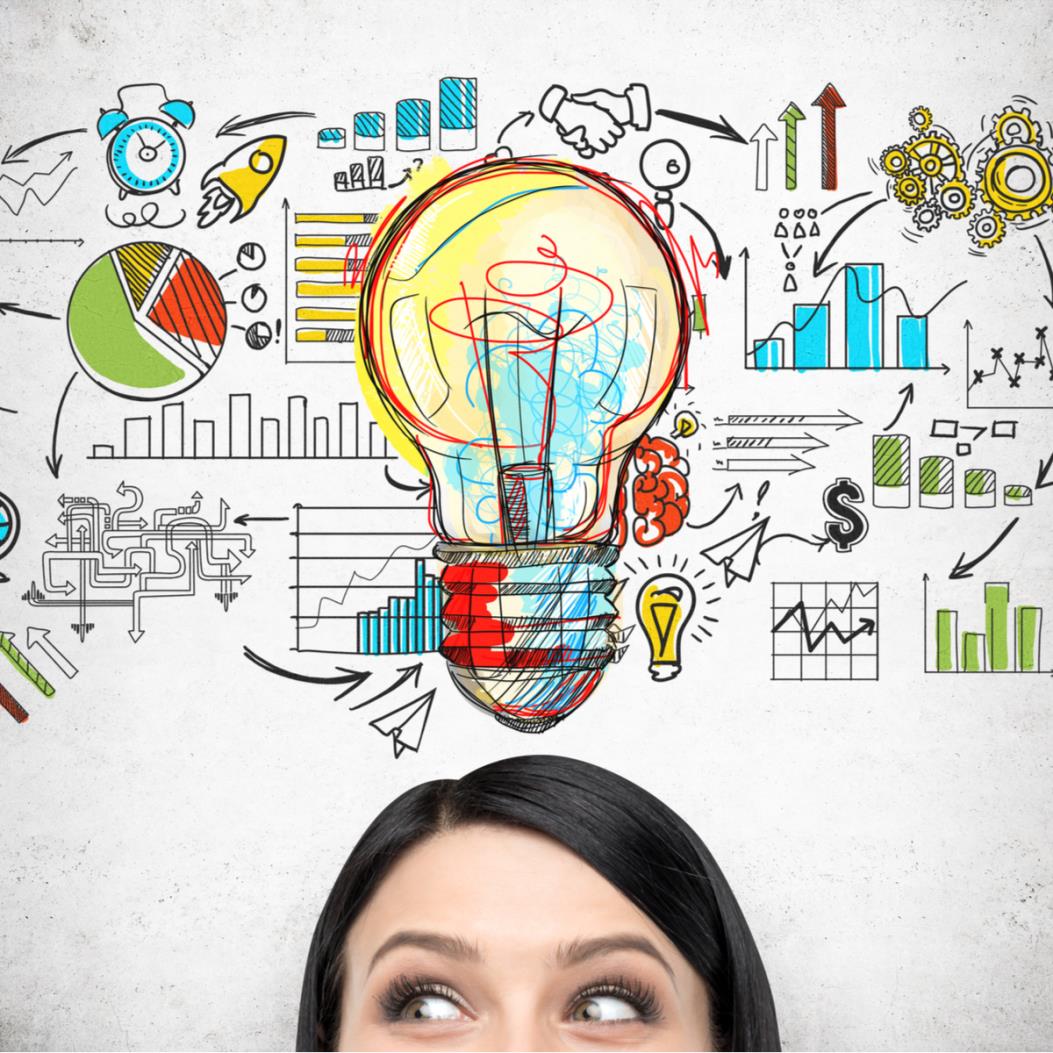 Creativity and Innovation Around Us
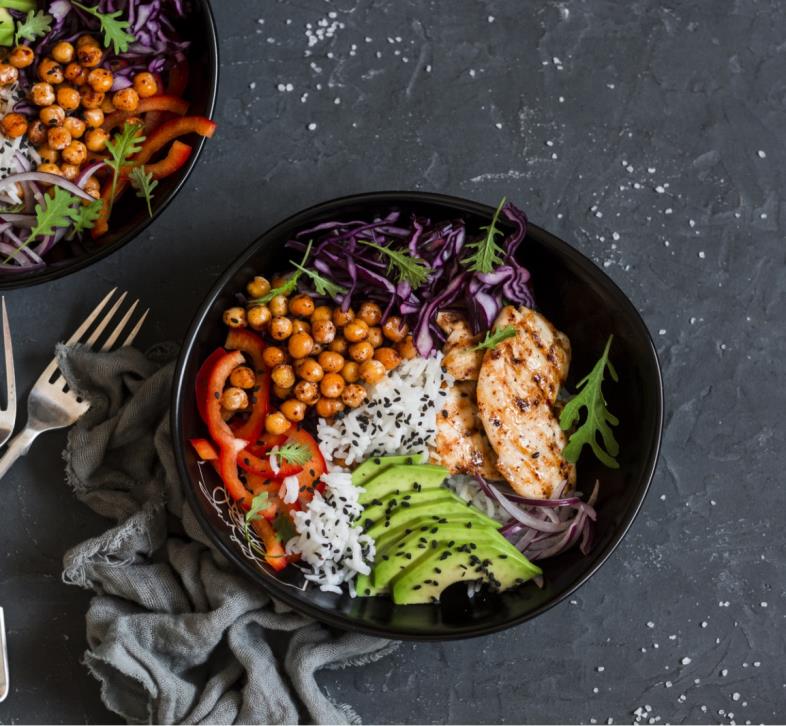 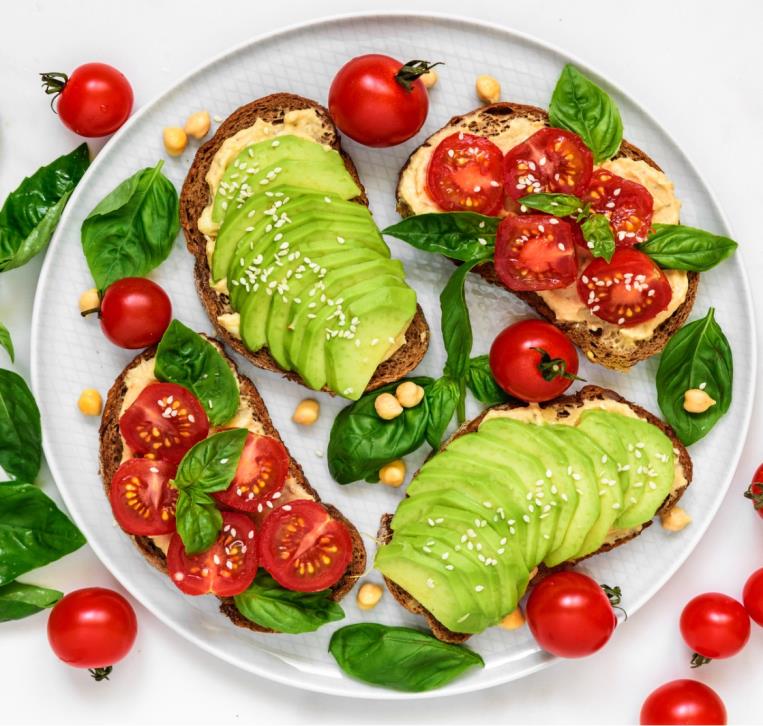 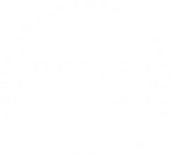 9/23/2019
12
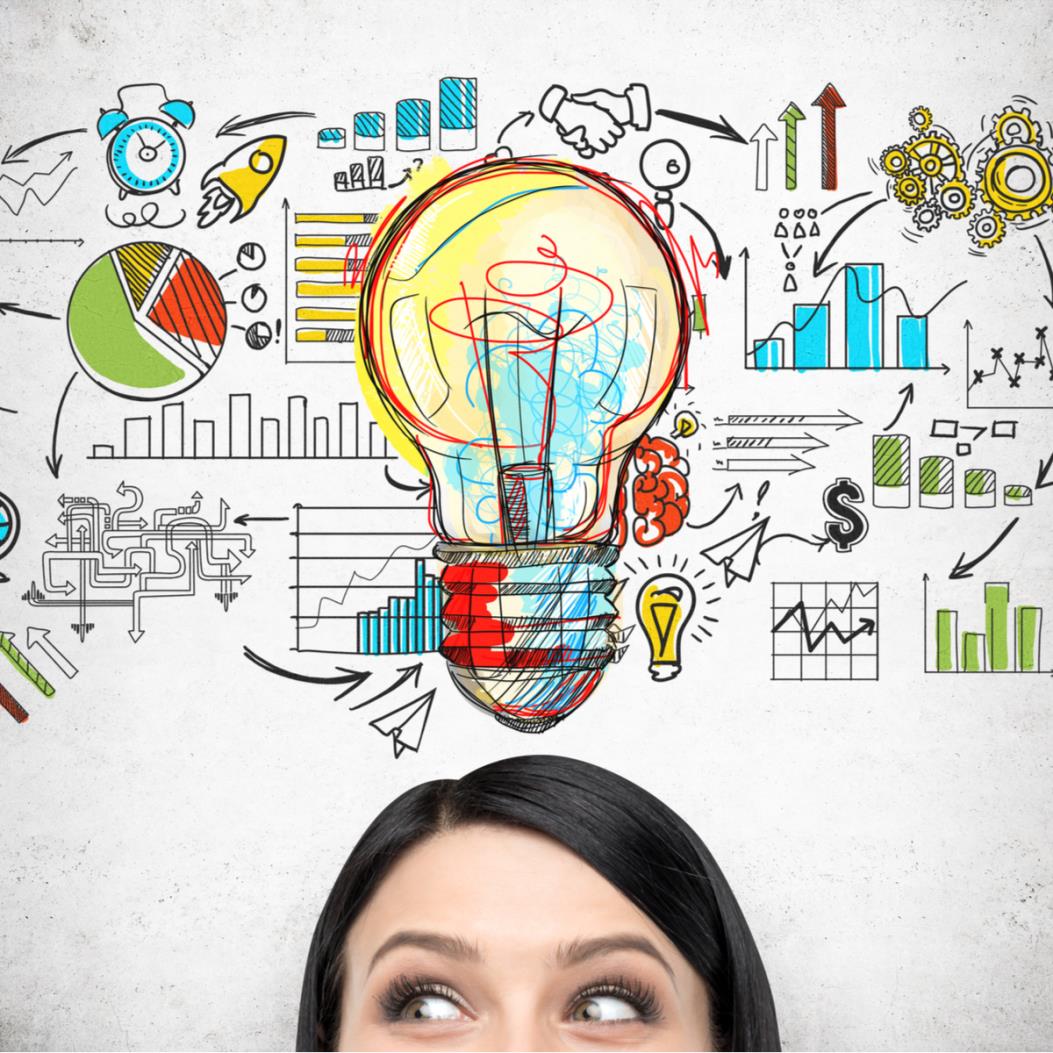 Creativity and Innovation Around Us
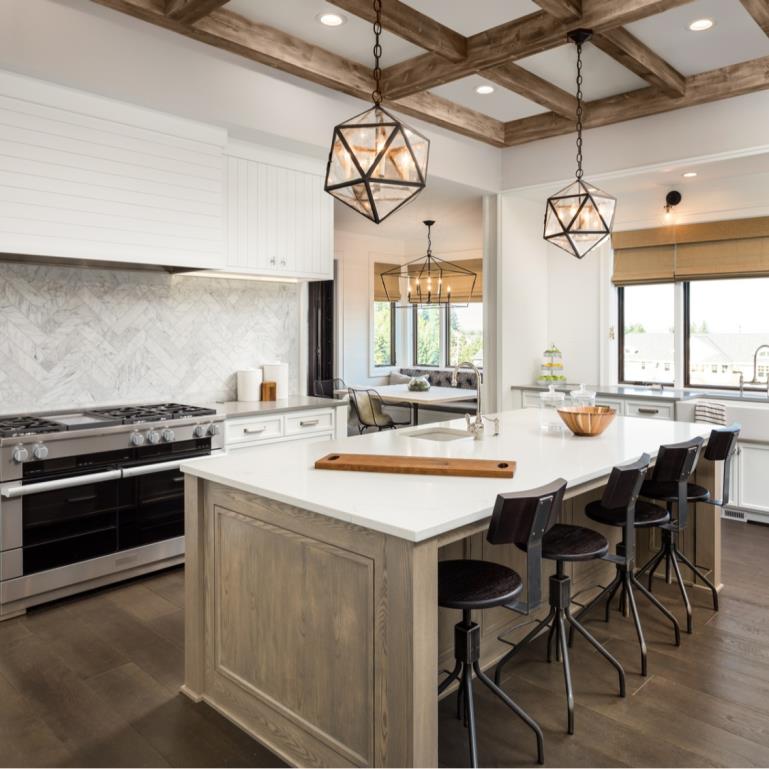 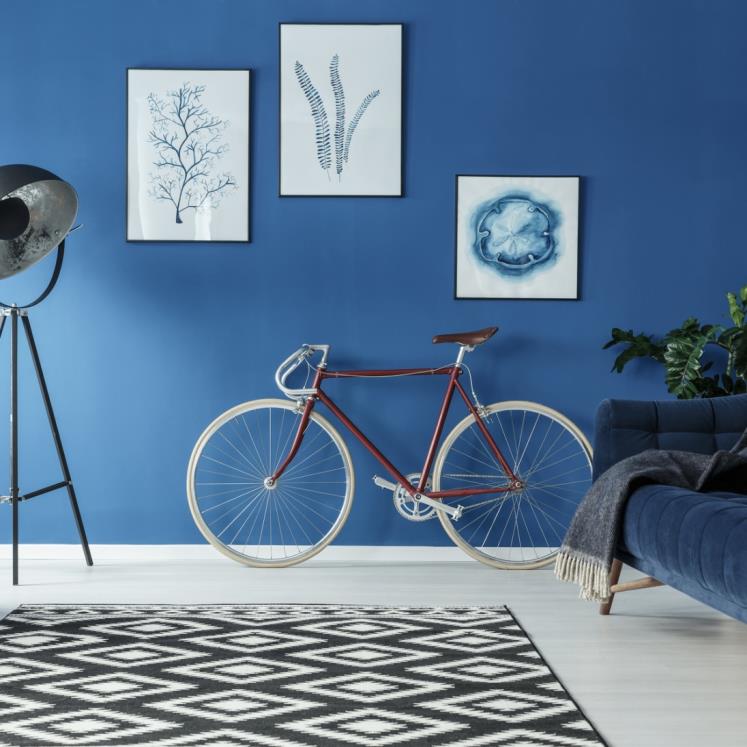 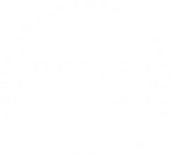 9/23/2019
13
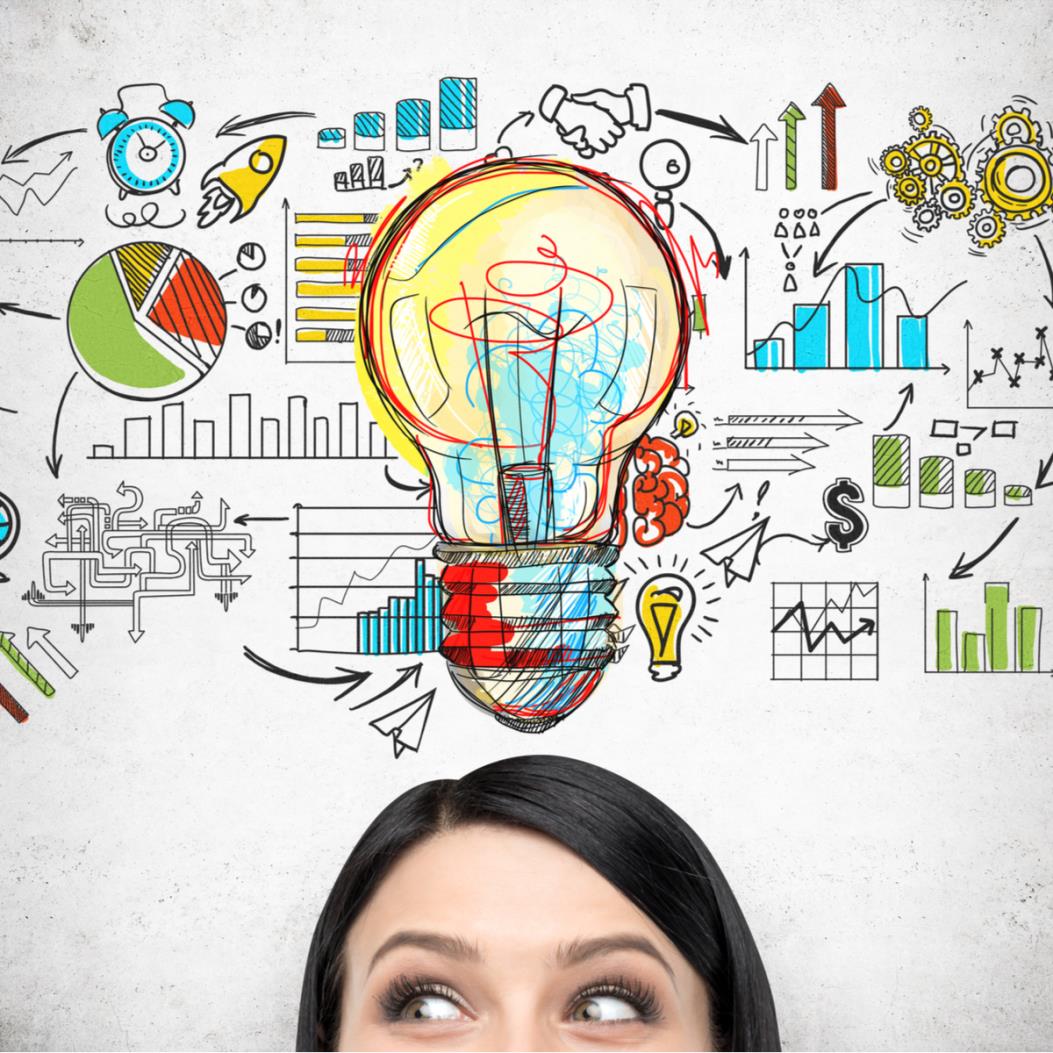 Creativity and Innovation Around Us
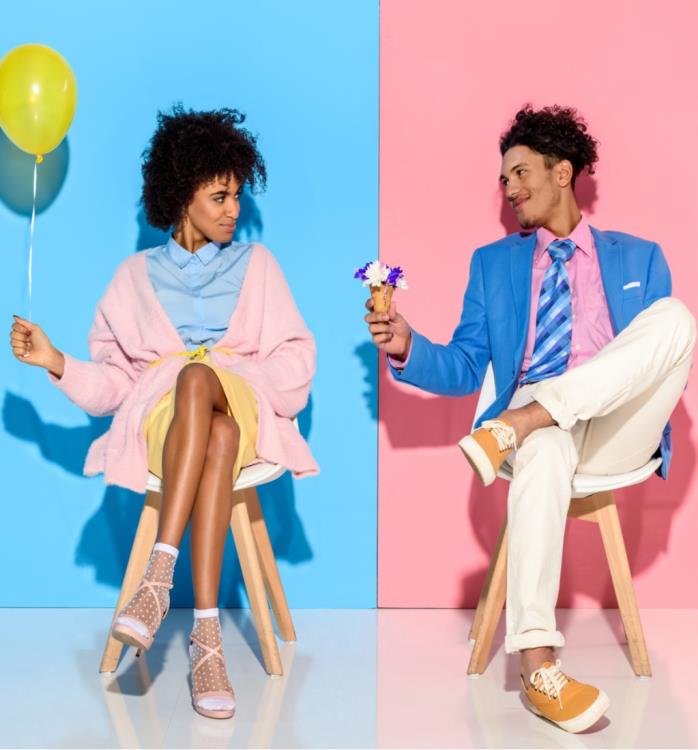 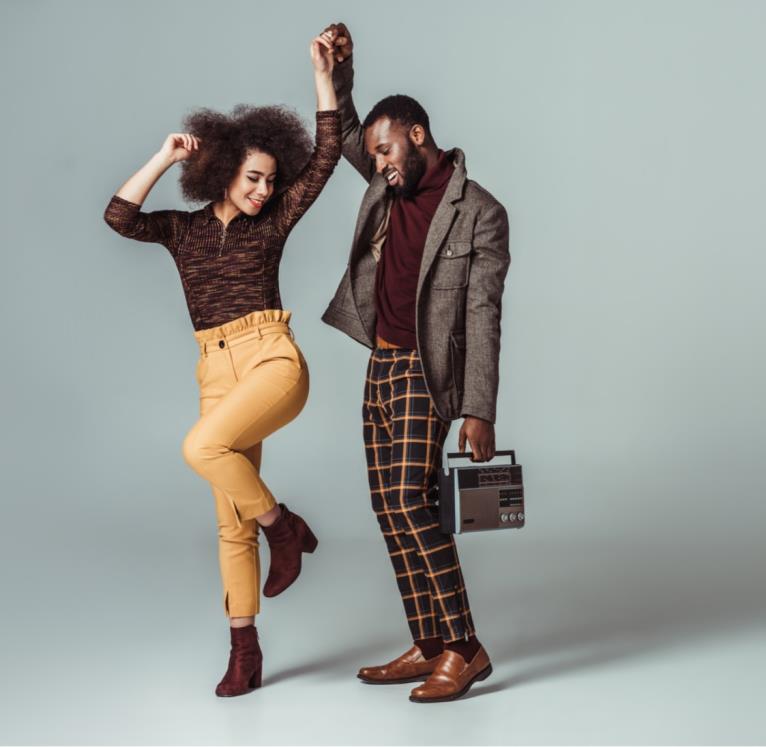 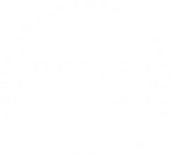 9/23/2019
14
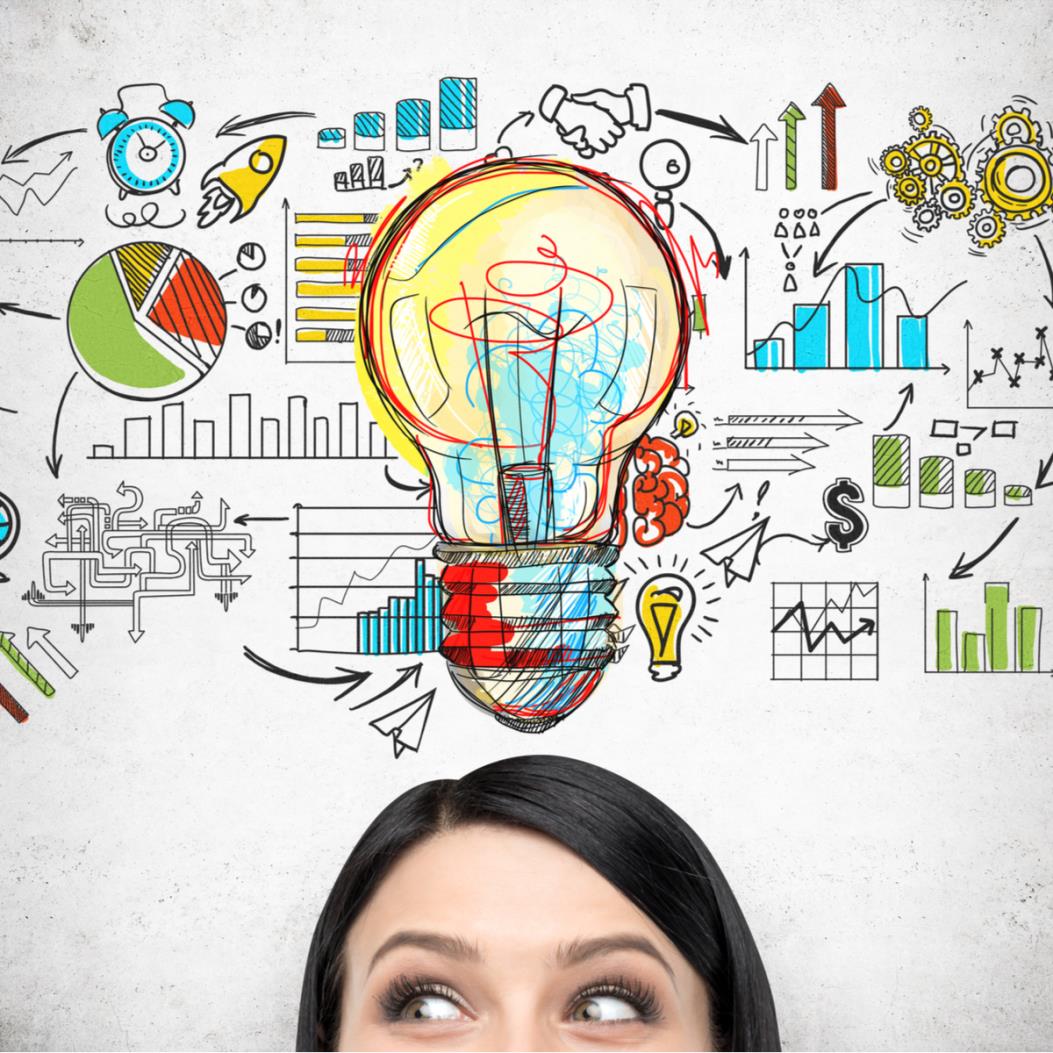 Creativity and Innovation Around Us
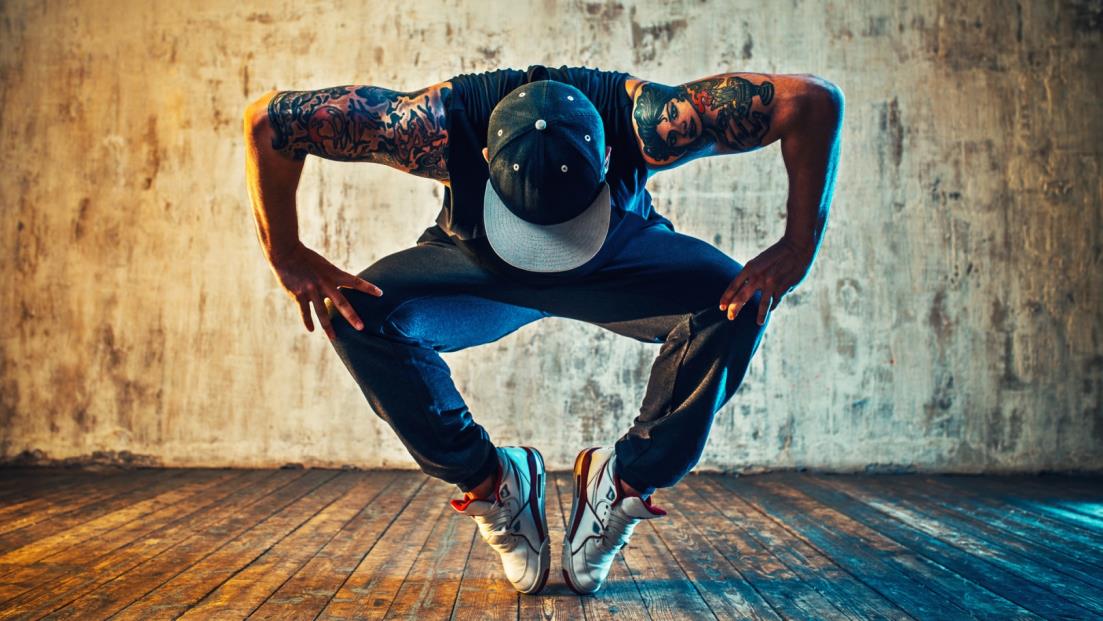 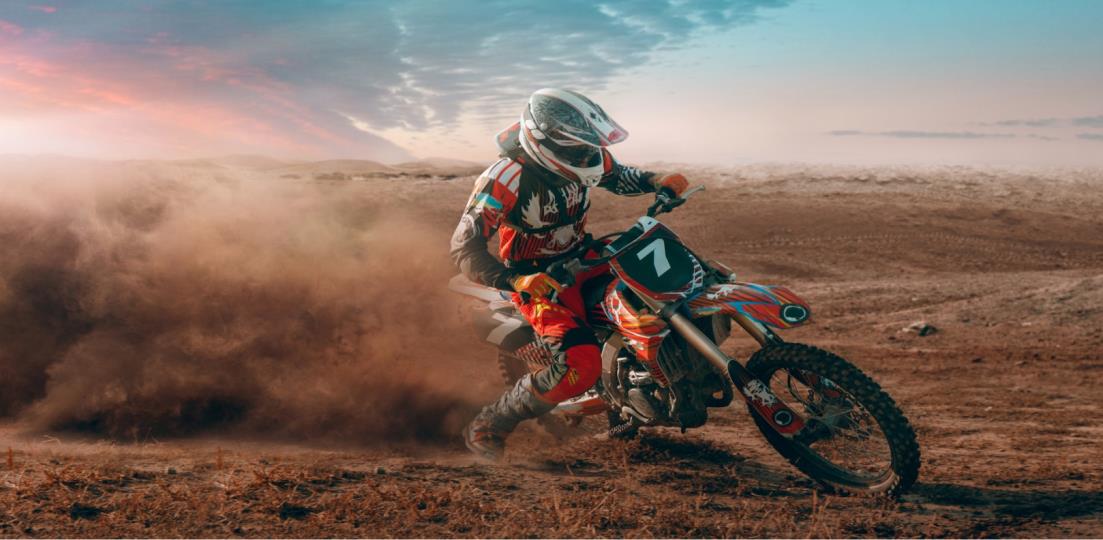 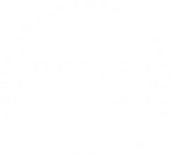 9/23/2019
15
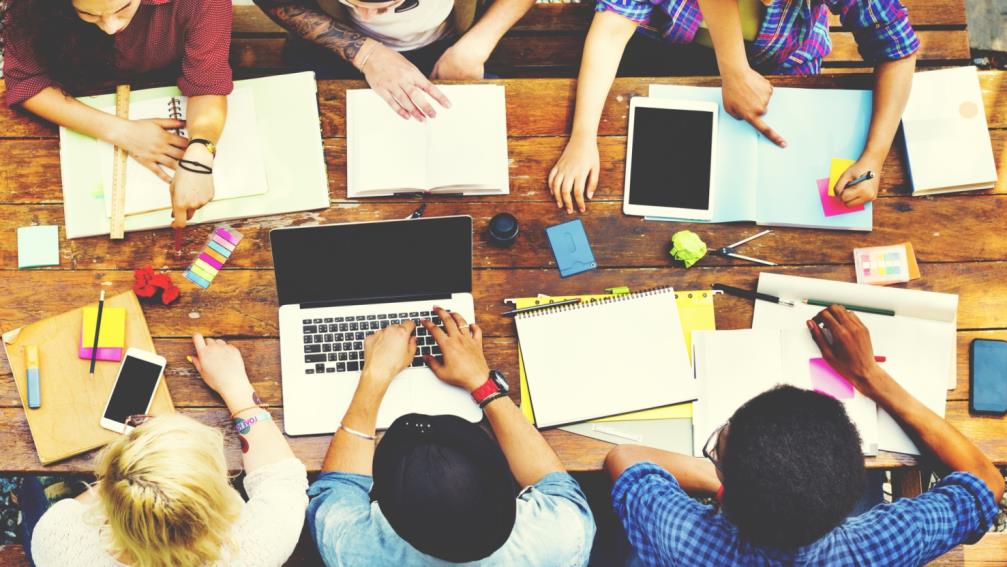 Creativity and Innovation Around Us
1.1 Noticing Creativity and Innovation
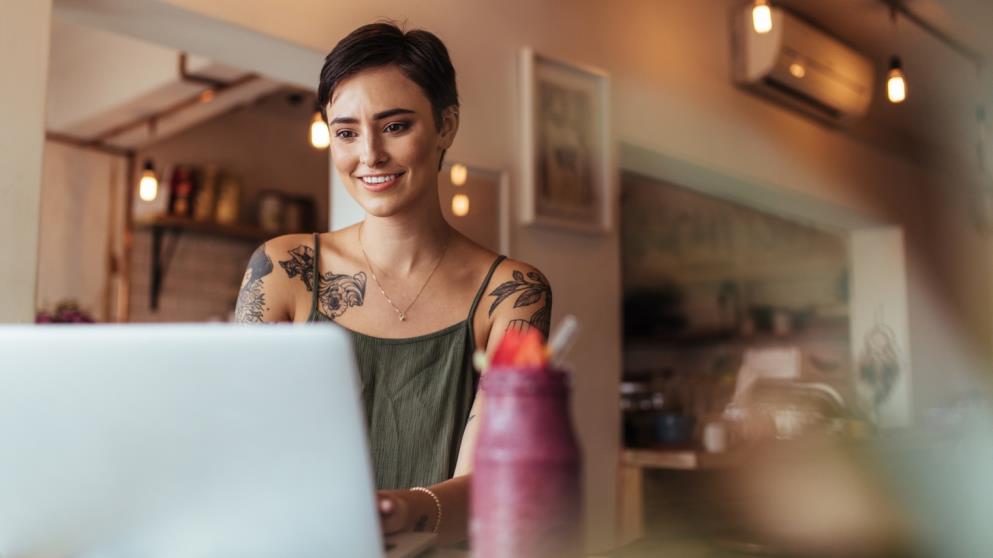 Think of at least five new products or services that you noticed recently.  What was new about them?  Why did you notice them?
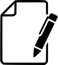 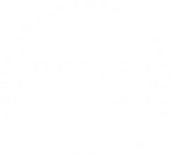 9/23/2019
16
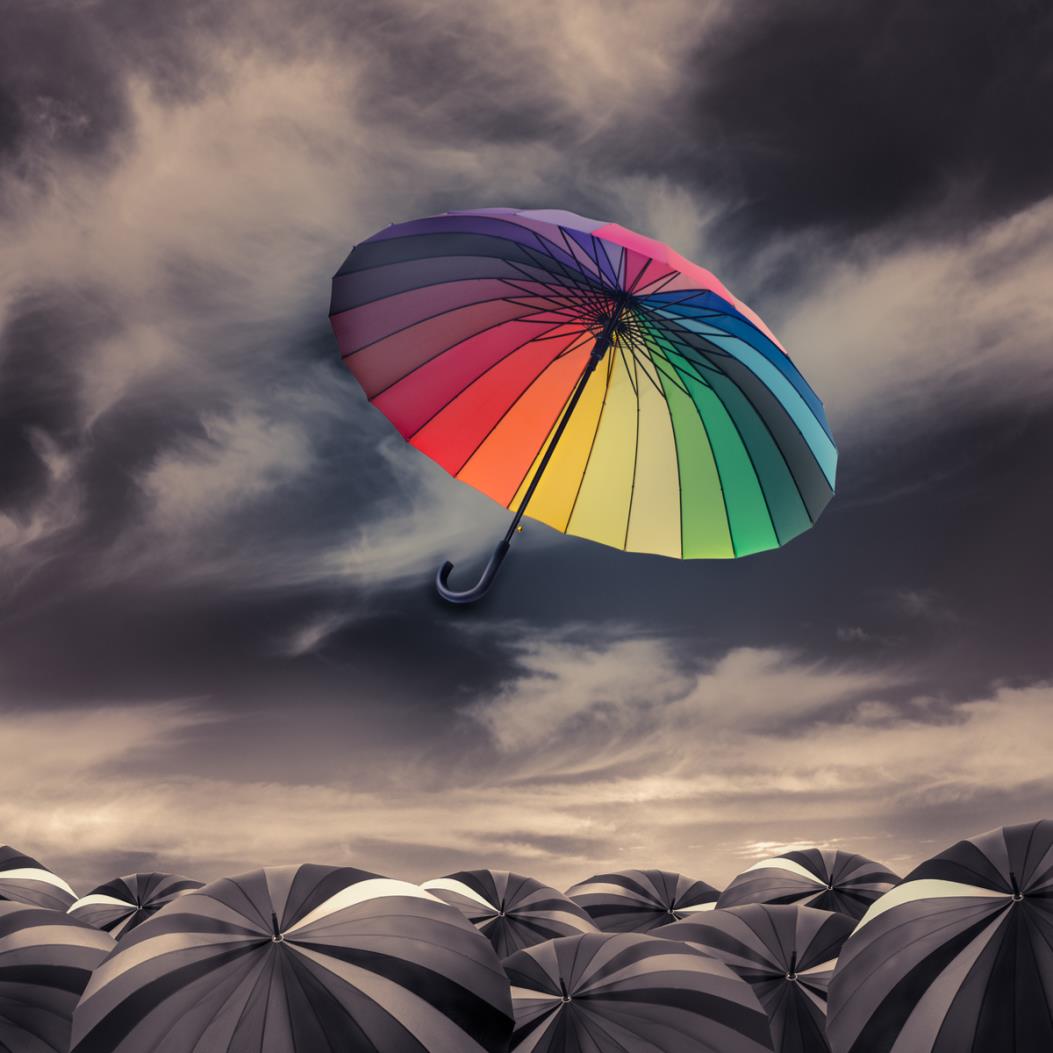 What is Creativity?
Creativity leads to the development of something new and valuable. 
 
Creativity results from the potential of the mind to conceive new ideas. 

Building and running a business is a highly creative process.
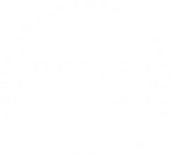 9/23/2019
17
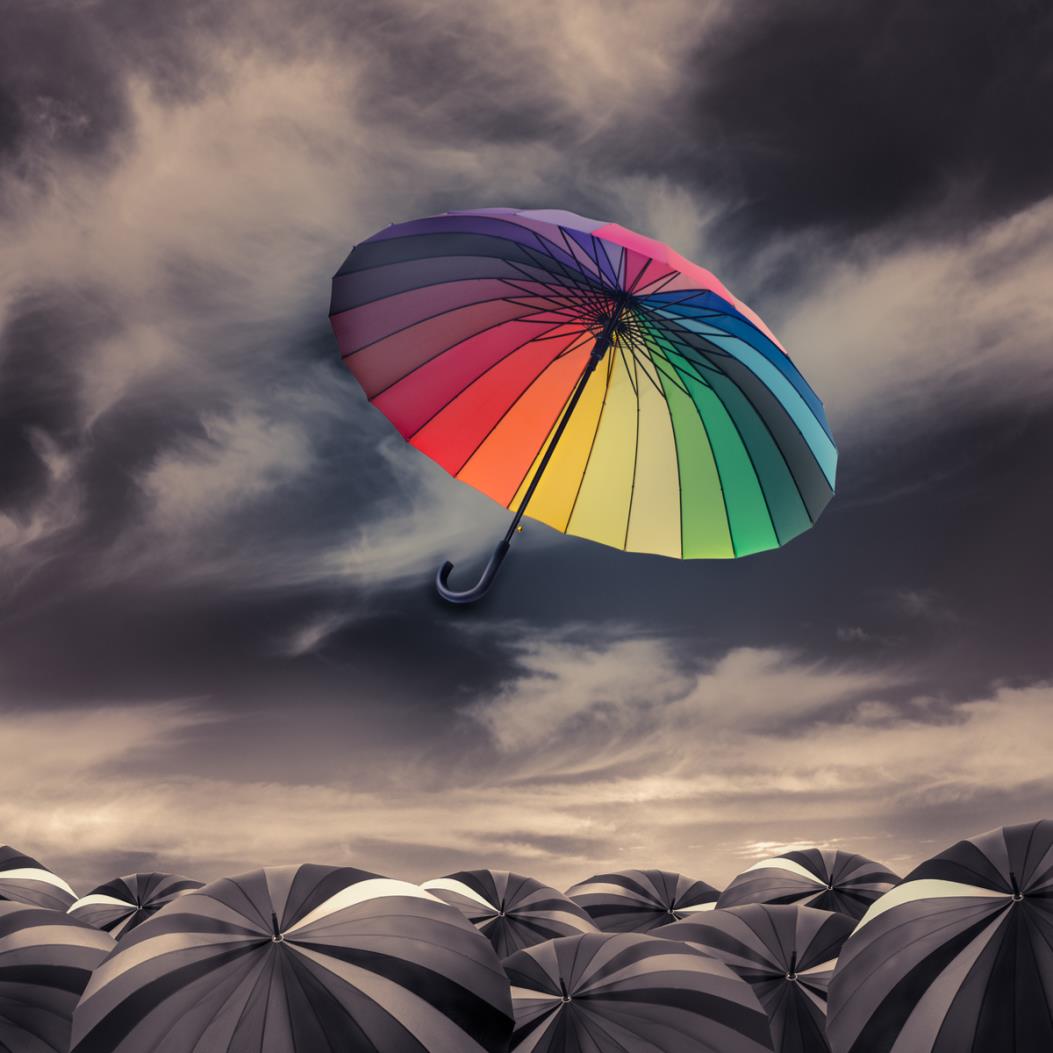 What is Creativity?
2.1 Is Creativity an Ability or a Process?
Creativity is the ability to generate new ideas.
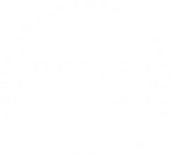 9/23/2019
18
What is Creativity?
Knowledge and Information
Analytical
Skills
Critical Thinking Skills
Problem-Solving Skills
Non-
Judgmental
Observation Skills
Curiosity
Intuition
Imagination
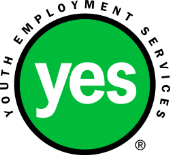 9/23/2019
19
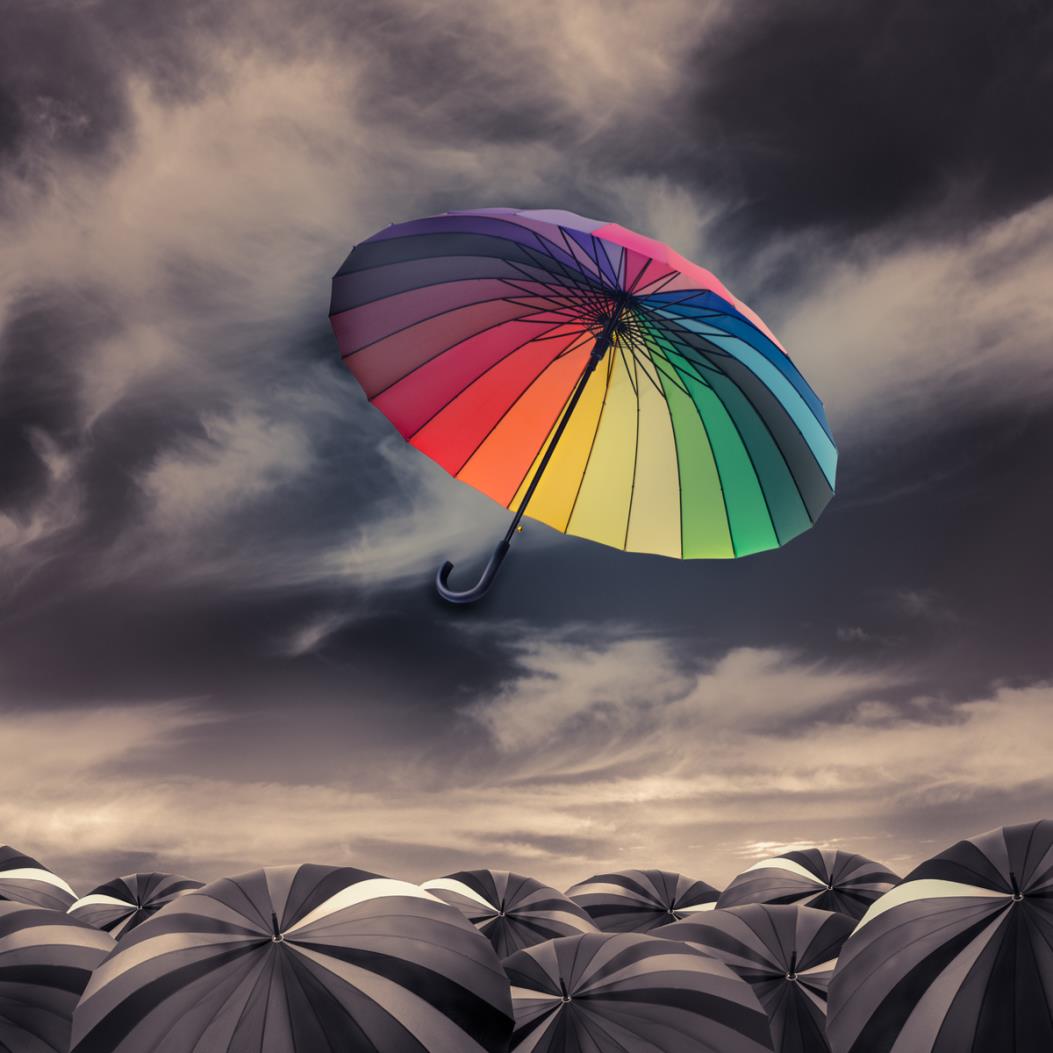 What is Creativity?
2.1 Is Creativity an Ability or a Process?
Creativity is the process to generate new ideas.
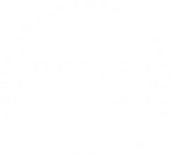 9/23/2019
20
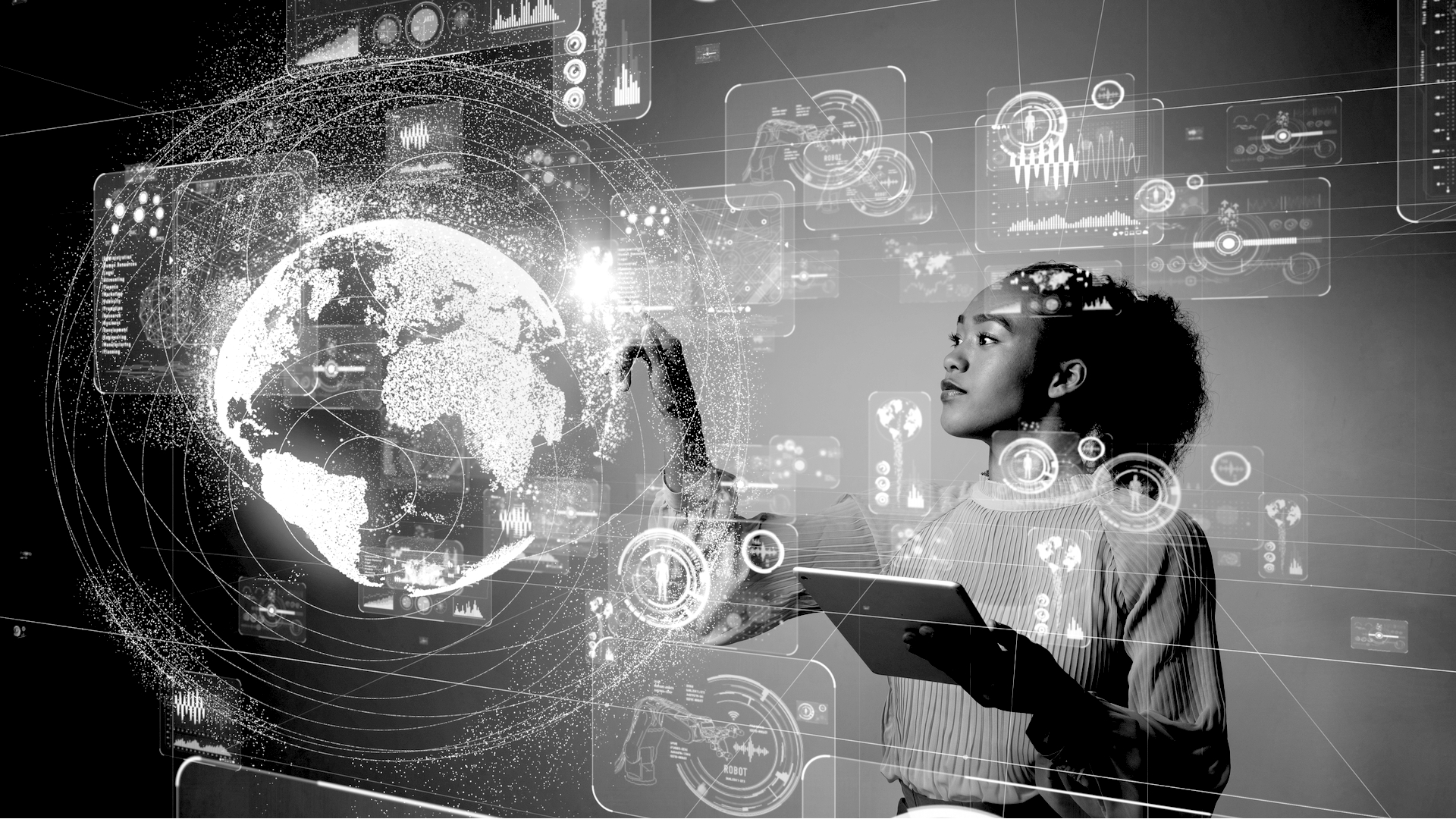 What is Creativity?
Linear process?
A
B
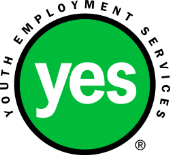 9/23/2019
21
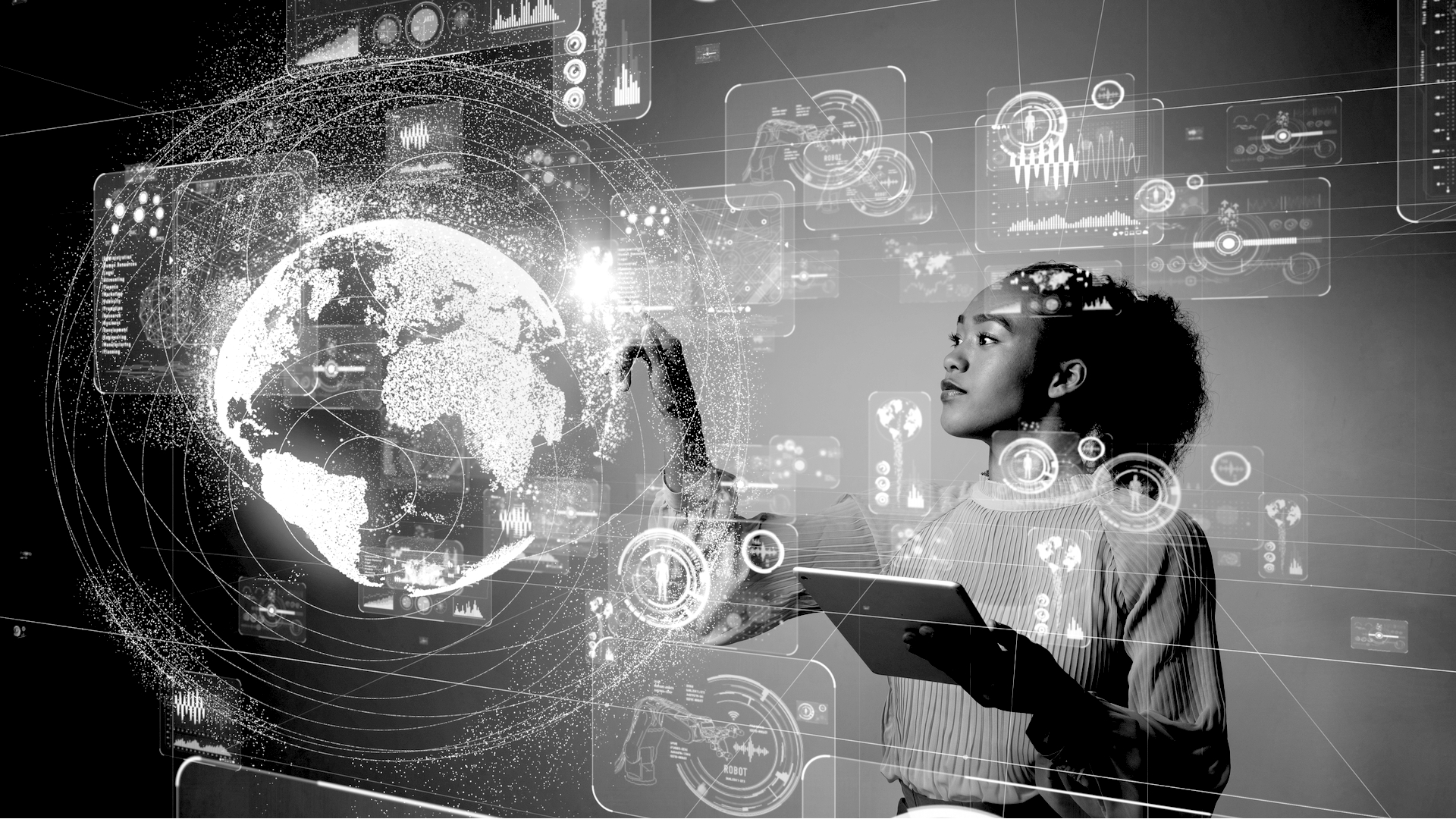 What is Creativity?
Non-linear process?
A
B
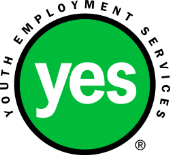 9/23/2019
22
What is Creativity?
An epiphany process?
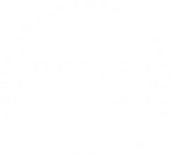 9/23/2019
23
What is Creativity?
A percolating process?
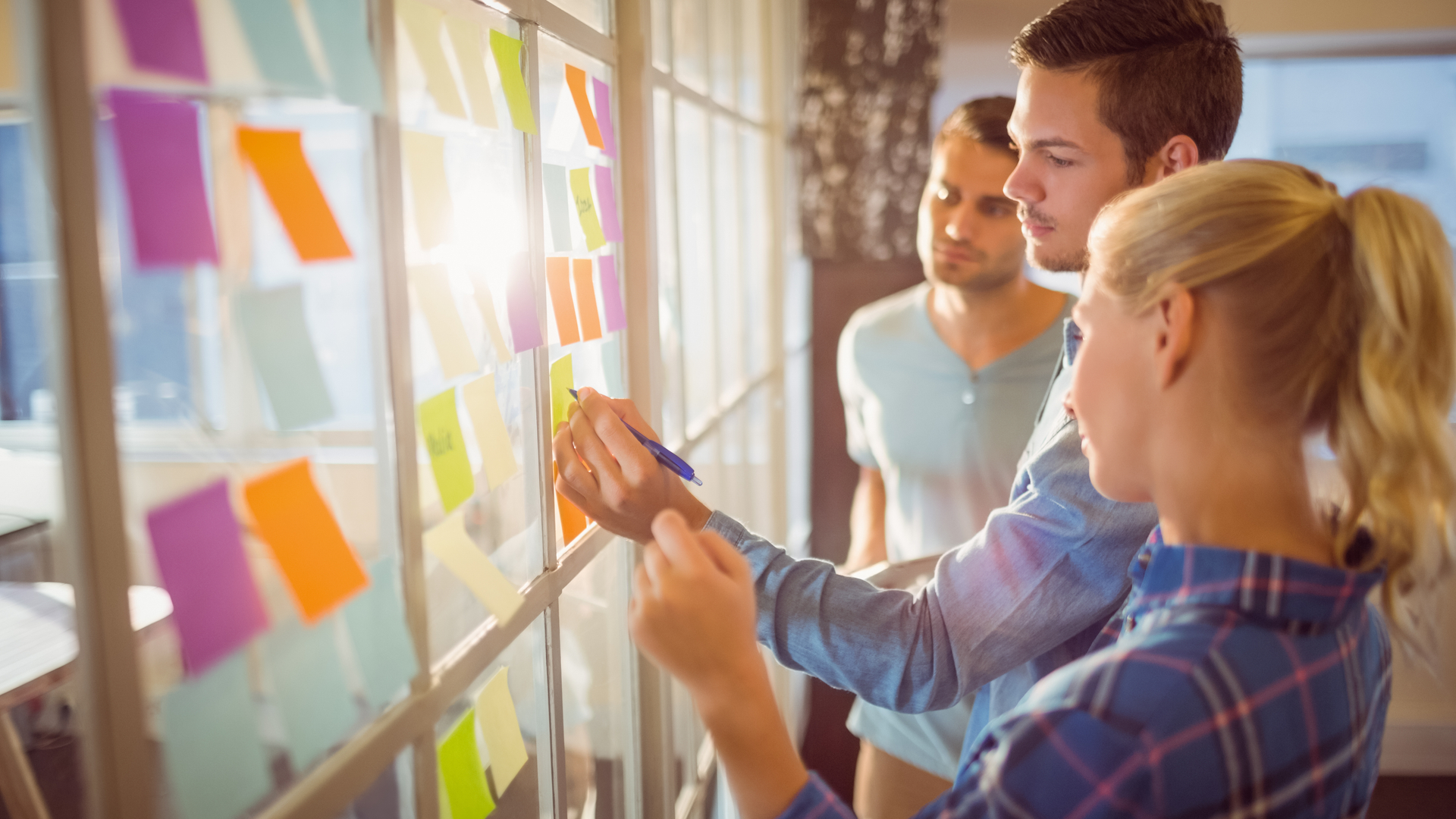 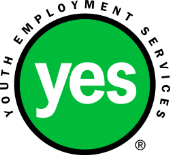 9/23/2019
24
What is Creativity?
An incubation process?
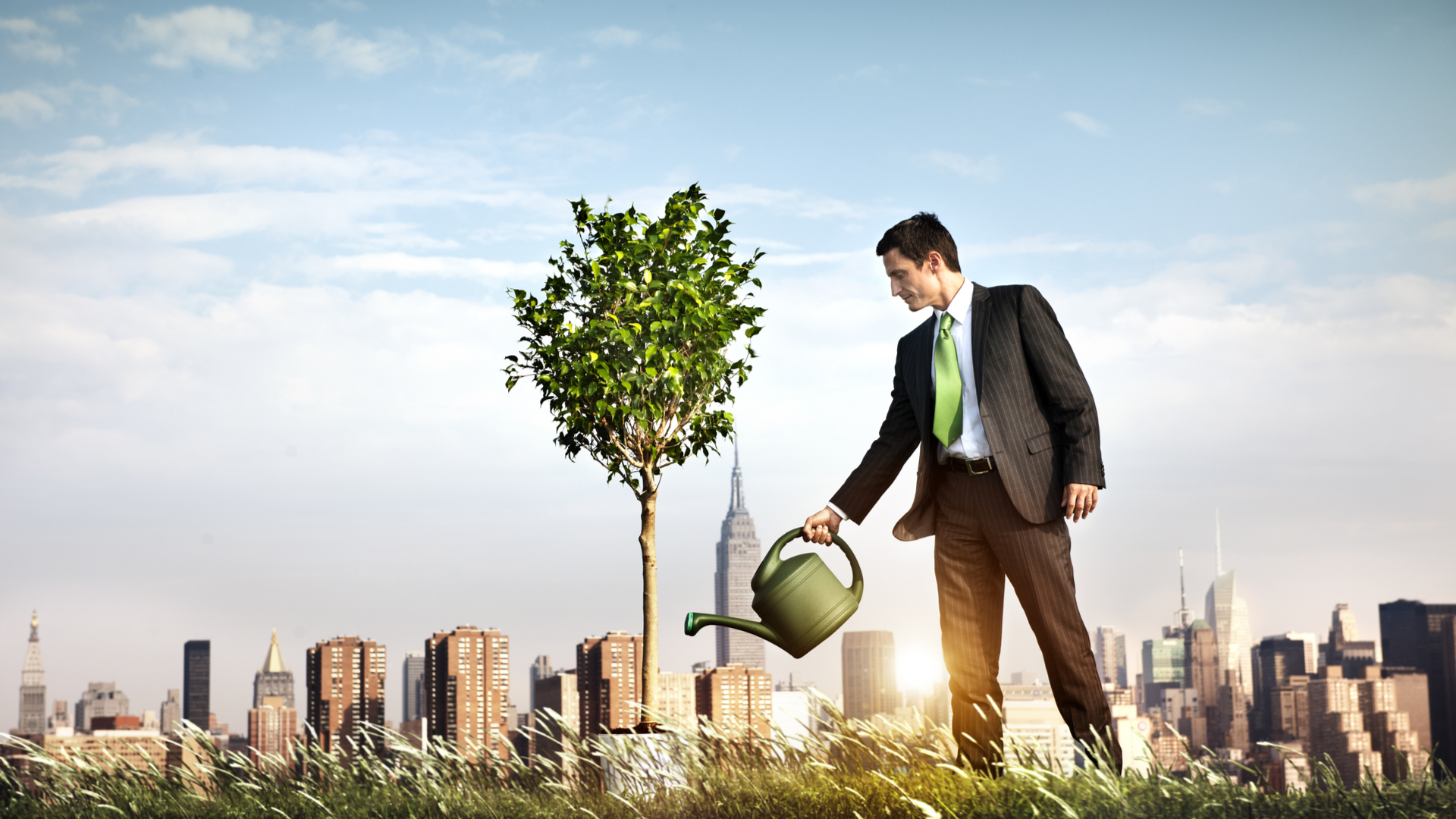 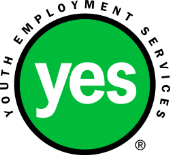 9/23/2019
25
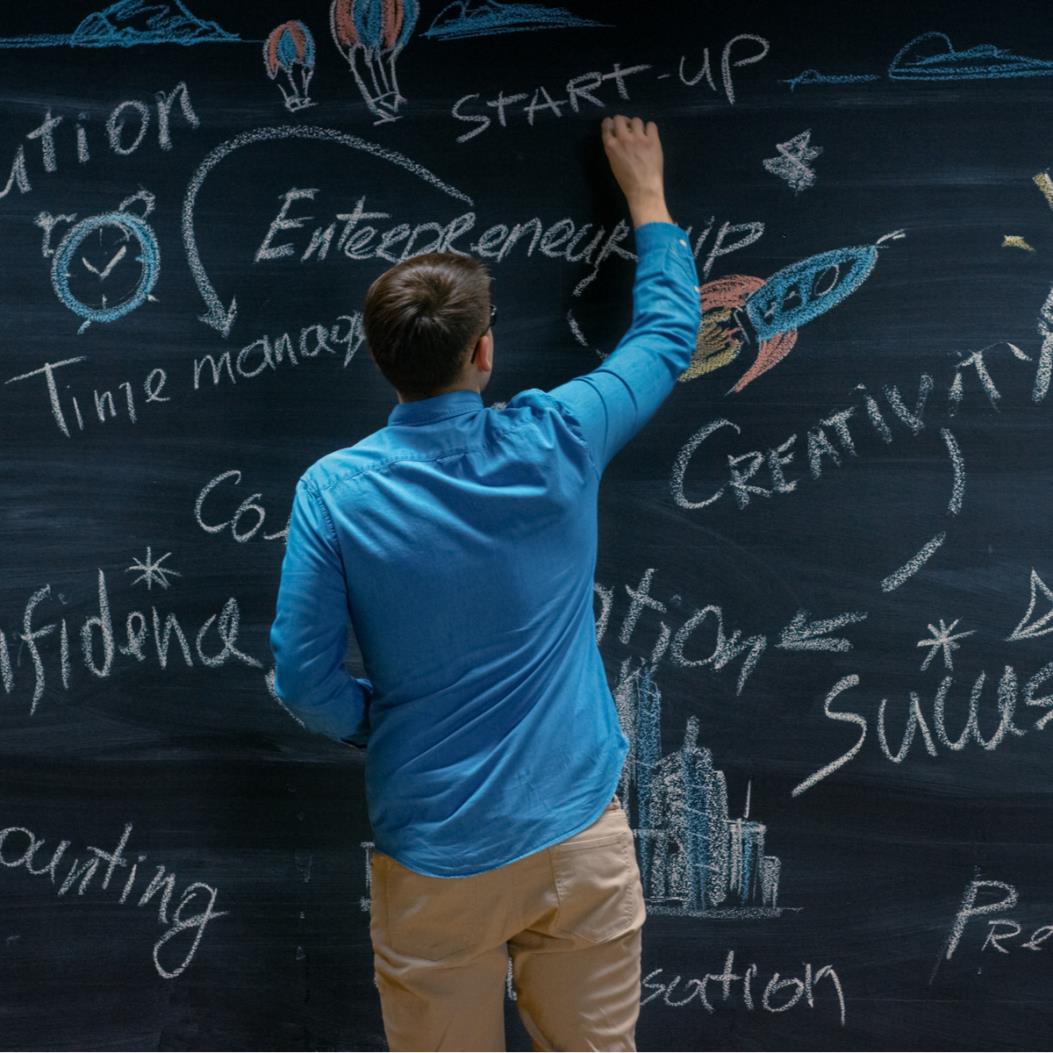 Observation
Define Problem
Test
What is Creativity?
A circular process?
Ideate
Decision
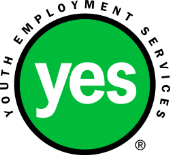 9/23/2019
26
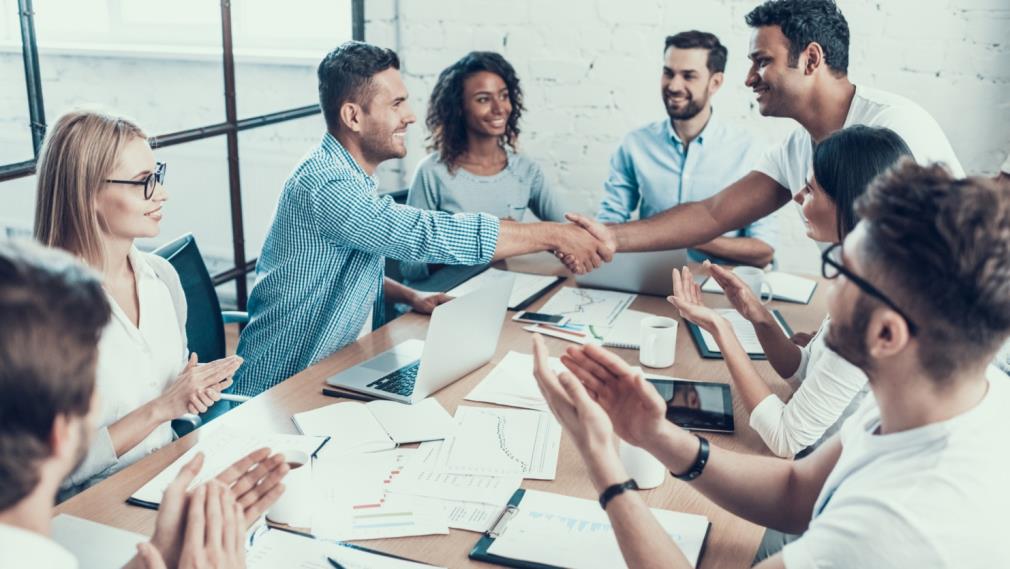 How Do We Develop Our Creativity?
3.1  Playing With Lego
Take the bag of Lego pieces (or other building materials). Working in a small group, construct each of the following objects one at a time: a house, a tree, a car, a robot, a flower. Your instructor will give you different directions before you build each object.
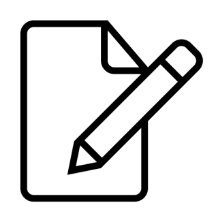 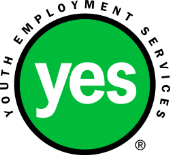 9/23/2019
27
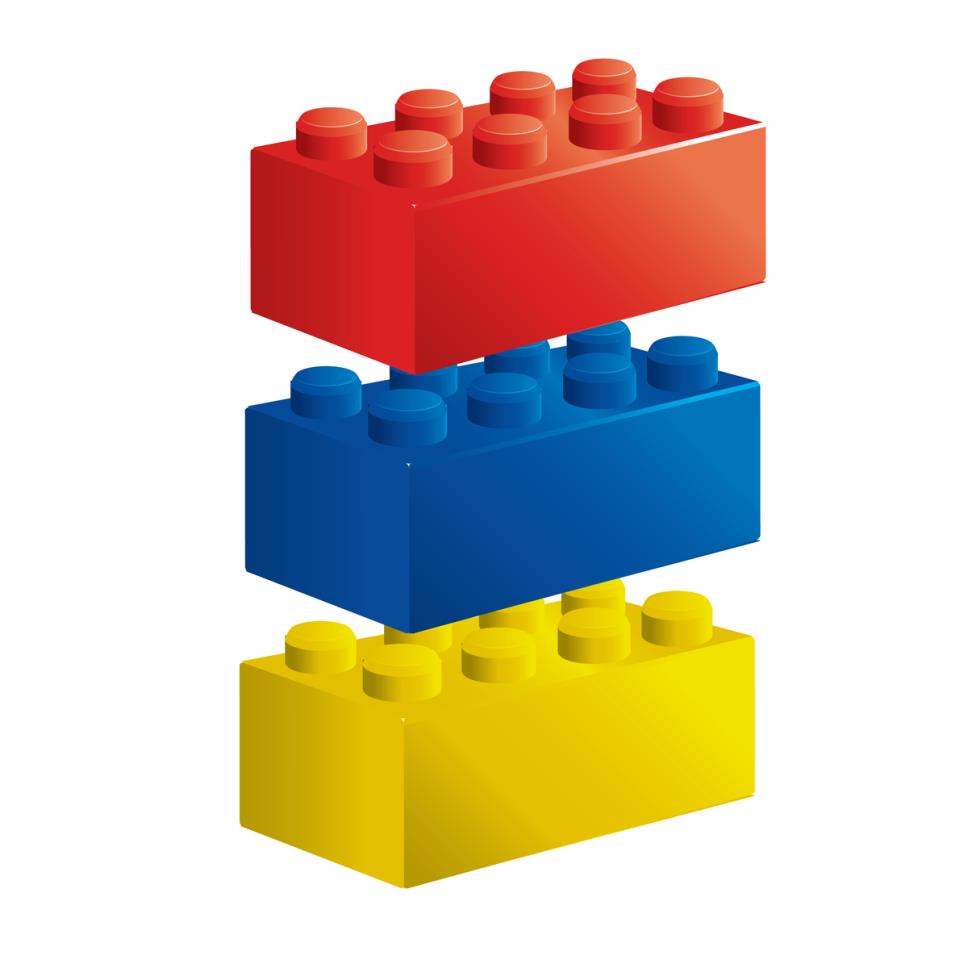 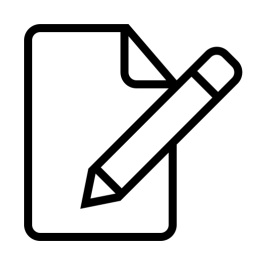 Visually represent the emotion given by the      instructor using your Lego pieces.
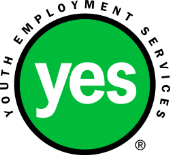 9/23/2019
28
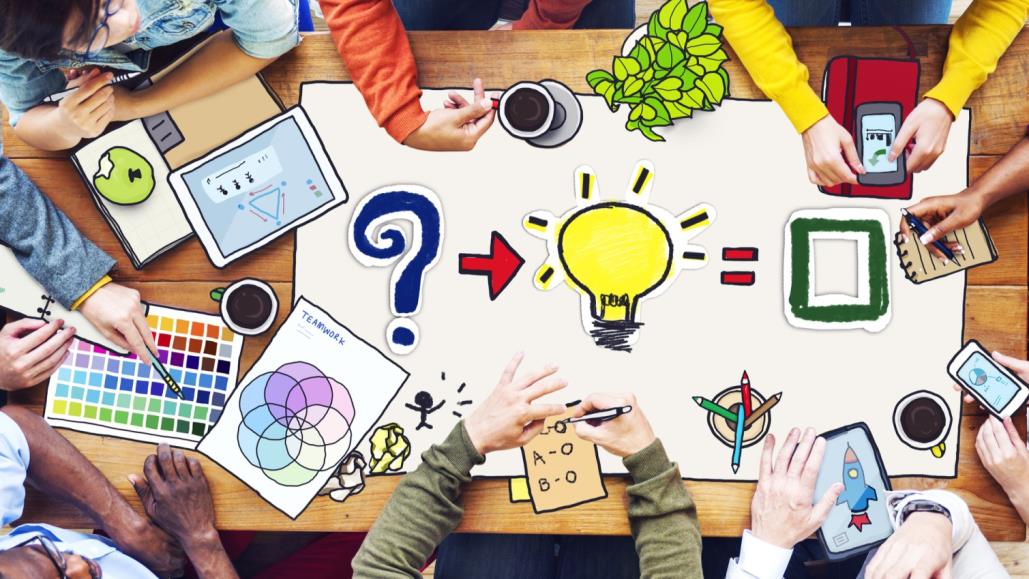 How Do We Develop Our Creativity?
3.2  Object Use Brainstorming
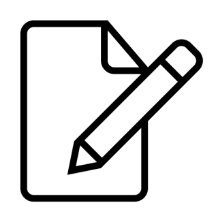 Take any object from your bag.  What is it used for? With your group, brainstorm at least ten other uses for the object.
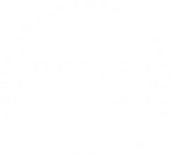 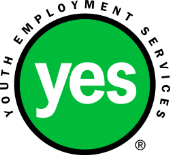 9/23/2019
29
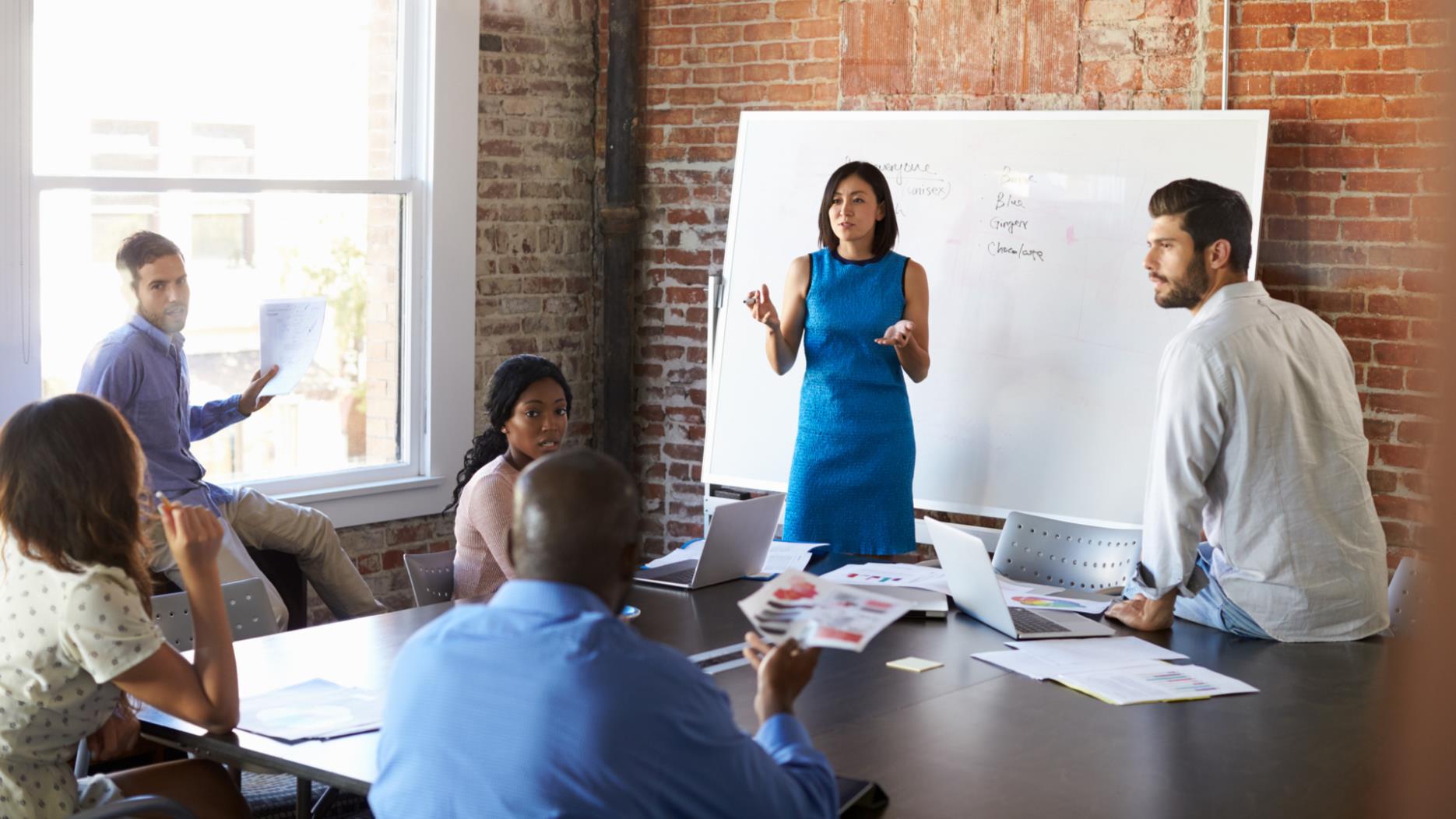 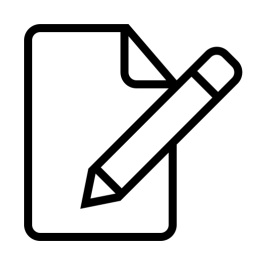 3.3  Object Improvement Brainstorming
Take any object from your bag. How can it be improved?  With your group, brainstorm at least ten ways to make the object better.
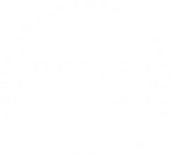 9/23/2019
30
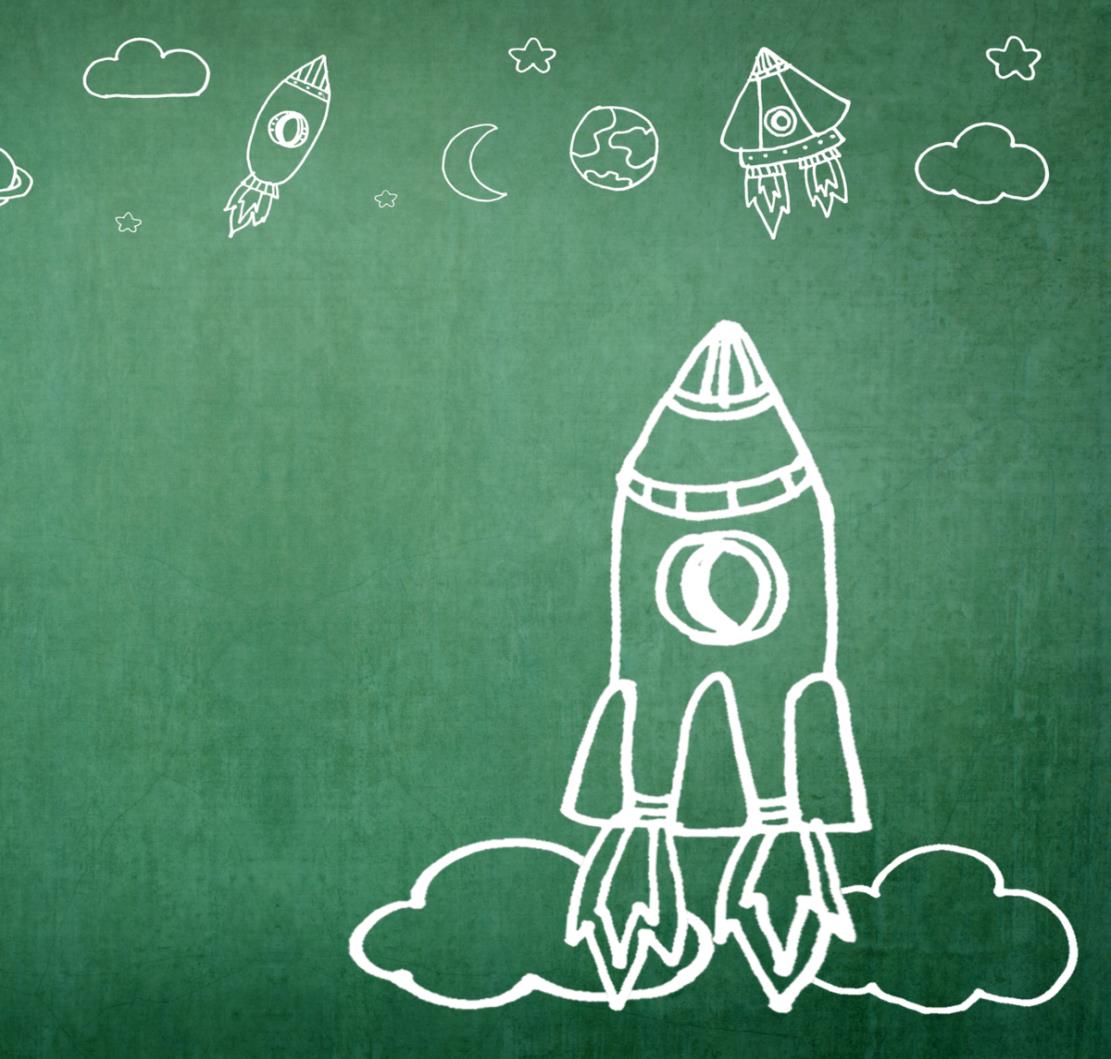 What is Innovation?
4.1  What is Innovation?
Innovation is the implementation of ideas generated through creativity. Innovation is about making the ideas a reality and putting them to work. In addition to good ideas, we need the resources, processes and environment in which to implement them.
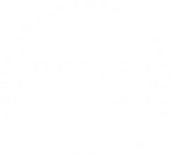 9/23/2019
31
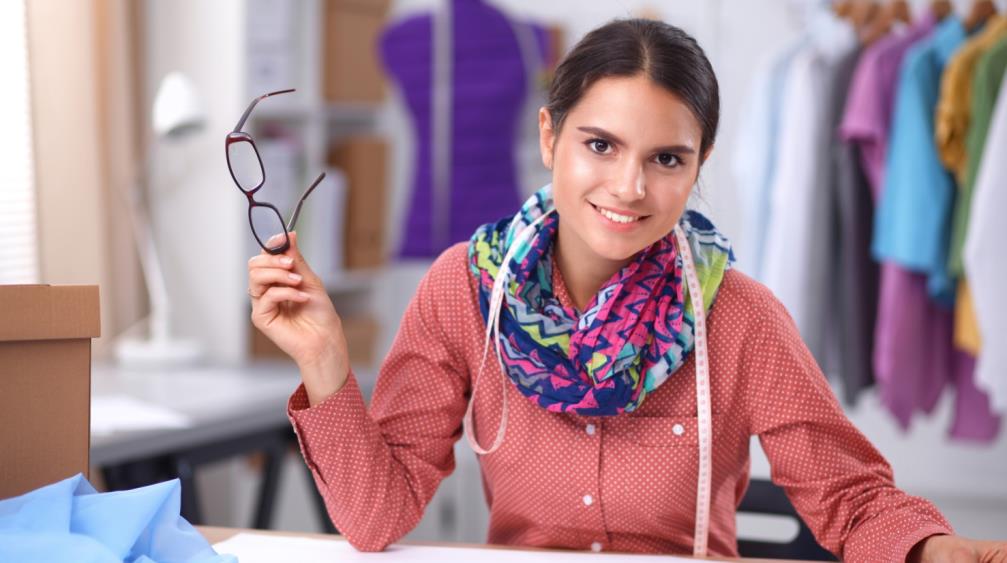 What is Innovation?
4.2  Frugal Innovation
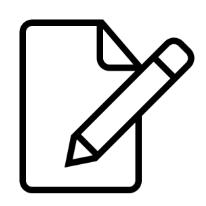 Watch the video
What is frugal innovation?  Why is it important?
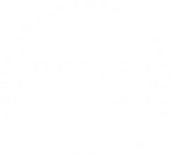 9/23/2019
32
VIDEO:
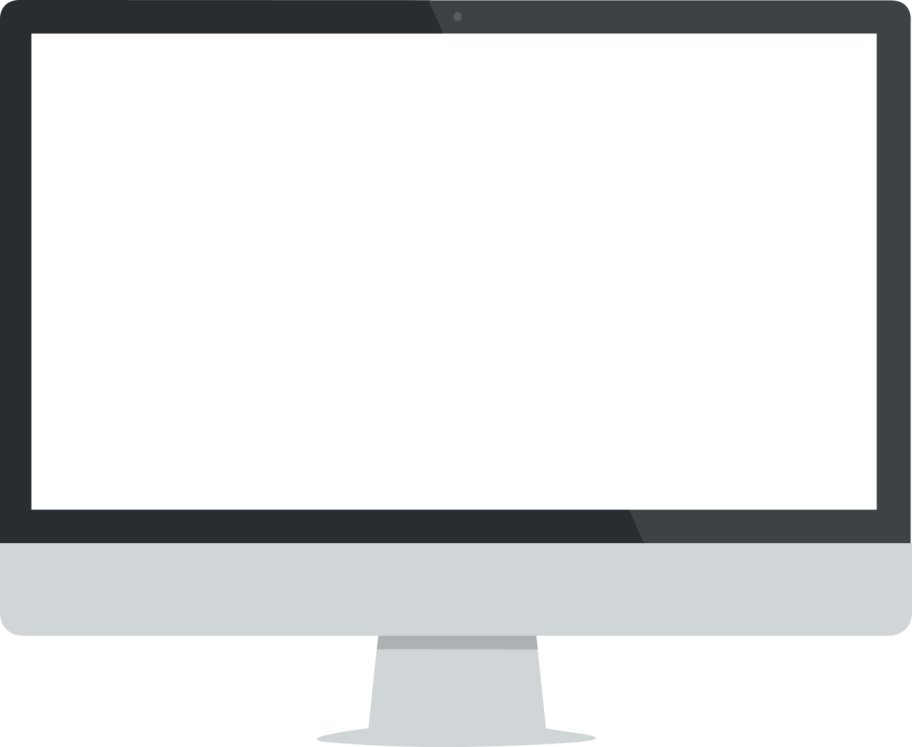 Creative Problem-Solving the Face of Extreme Limits:  Ravi Nadjou
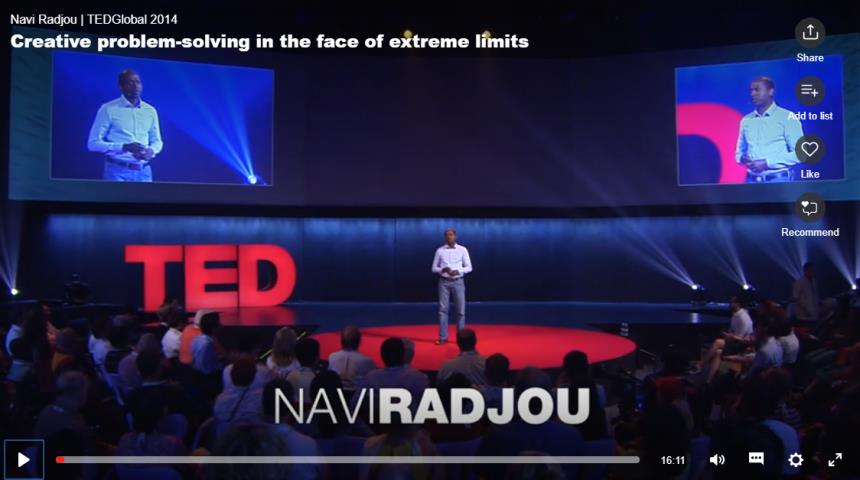 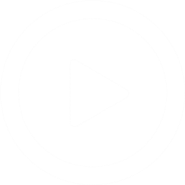 DIRECT LINK:
https://www.ted.com/talks/navi_radjou_creative_problem_solving_in_the_face_of_extreme_limits
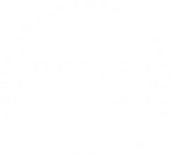 9/23/2019
33
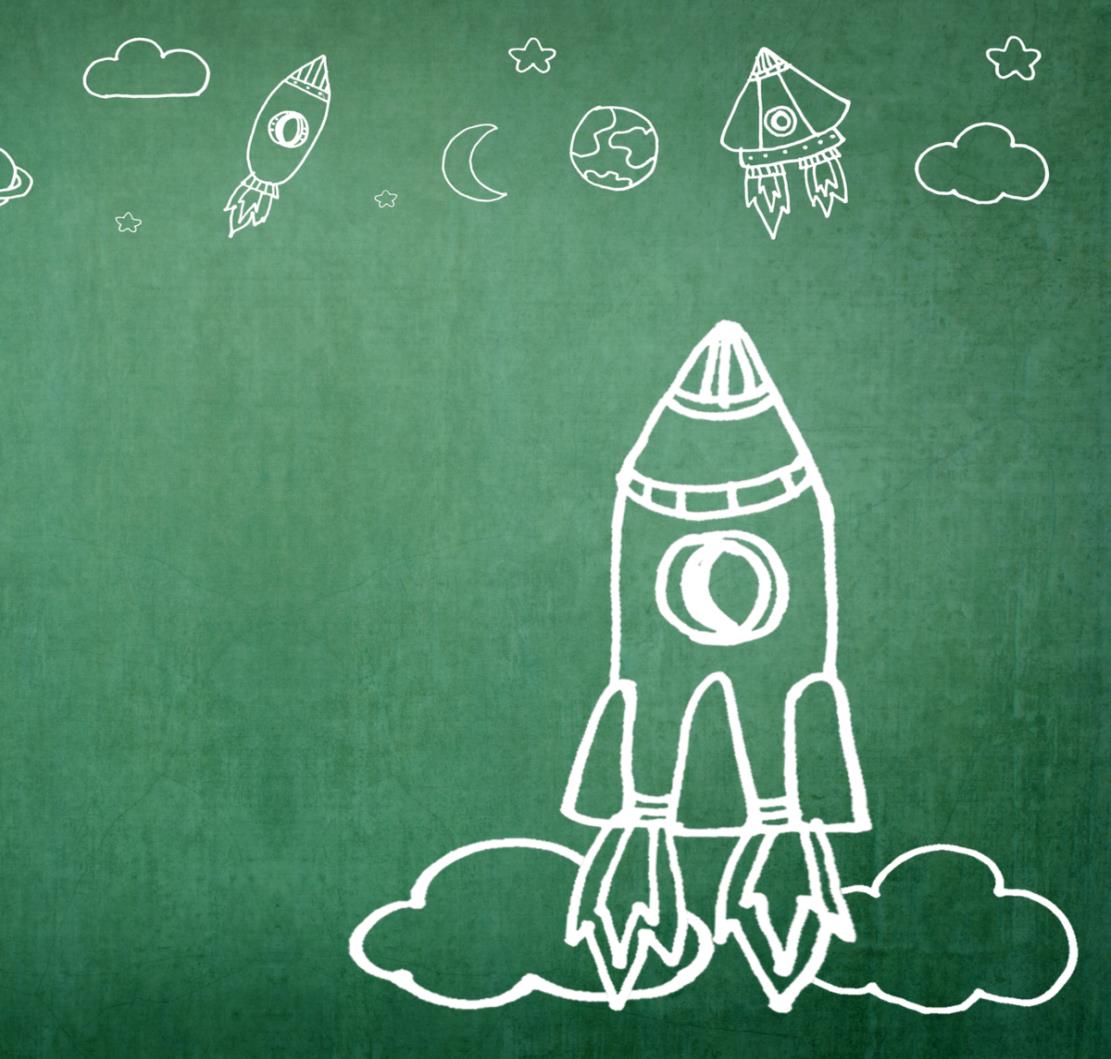 How Do We Develop Our Innovation Skills?
5.1  Becoming a Practical Idealist
In addition to developing our creativity, we need to be a practical idealist.  We need to identify what we need to do in order to turn our idea into reality.
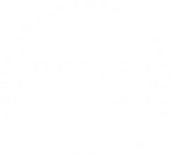 9/23/2019
34
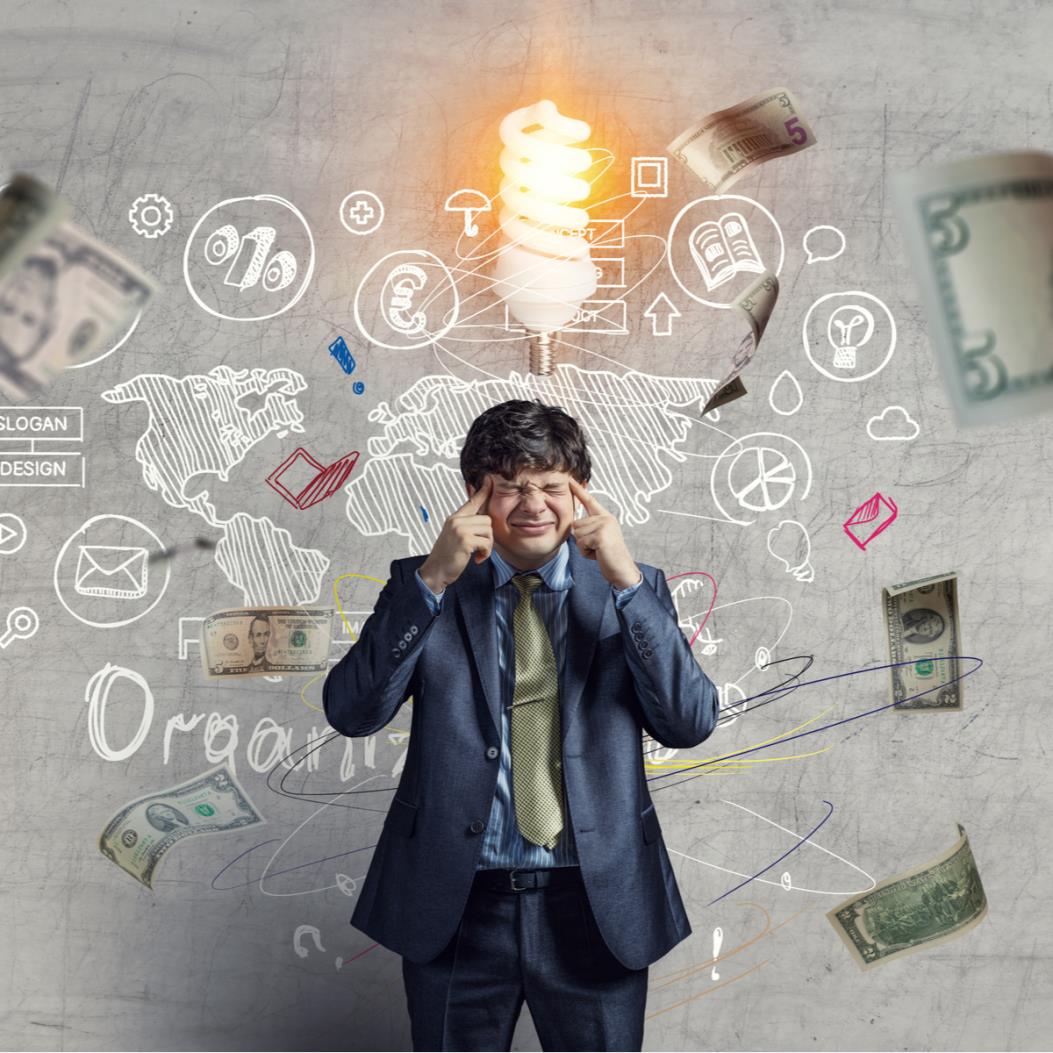 How Do We Develop Our Innovation Skills?
People
Other
Resources
Finances
Idea
Time
Technology
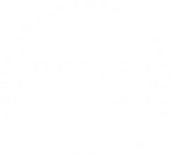 9/23/2019
35
How Do We Develop Our Innovation Skills?
5.1  Becoming a Practical Idealist
Use the word map on the next page.  Put your business idea in the middle.  With a partner or small group, brainstorm everything you need in order to make your idea a reality, using the categories in the word map as a guide.
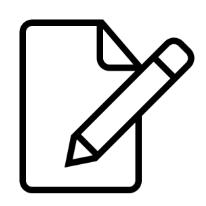 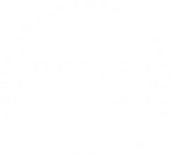 9/23/2019
36
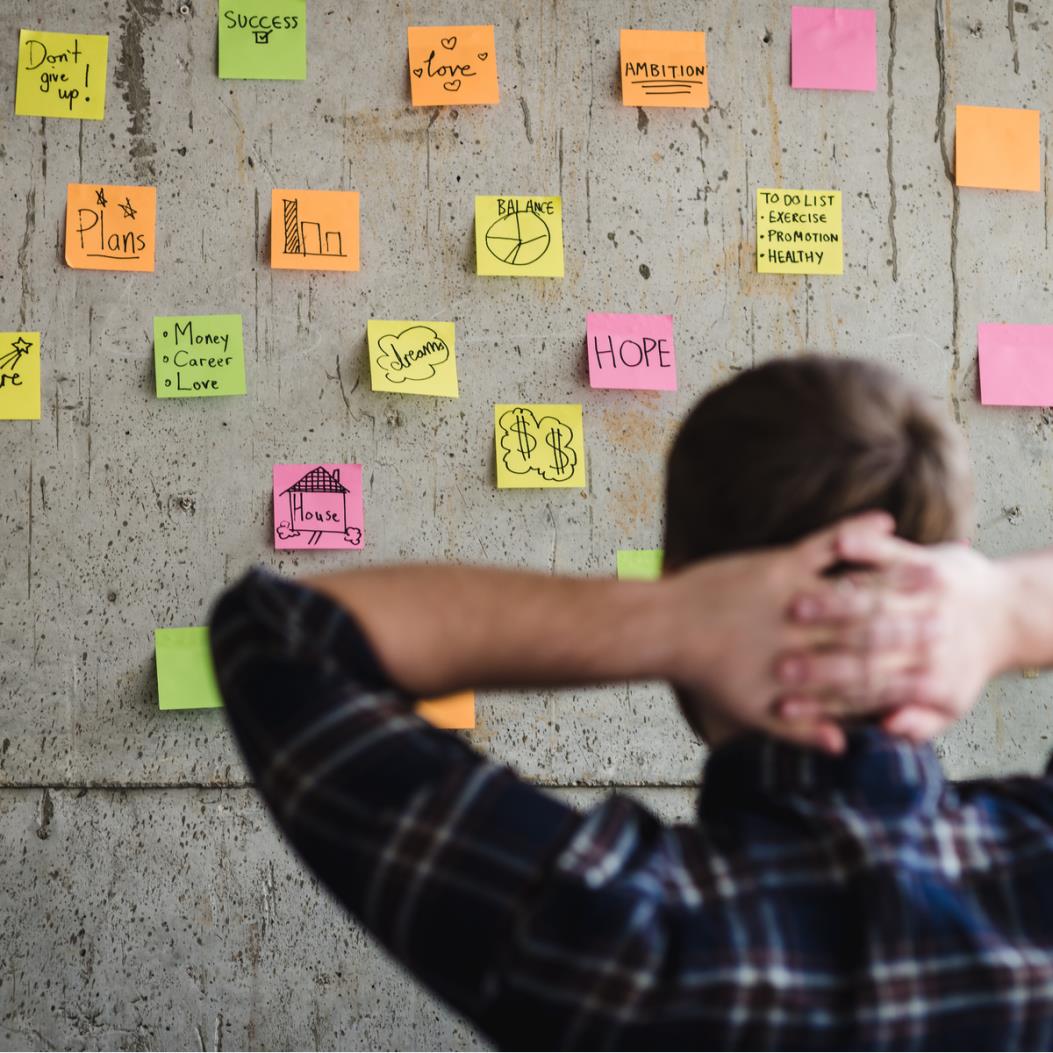 What is Opportunity Identification?
6.1  Types of New Opportunities
Products
Services
Processes
Organization systems
Markets/locations
Raw materials
Business models
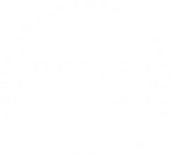 9/23/2019
37
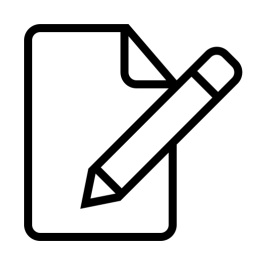 Think of an example new opportunity for each type of opportunity listed on the previous slide.
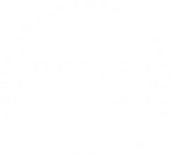 9/23/2019
38
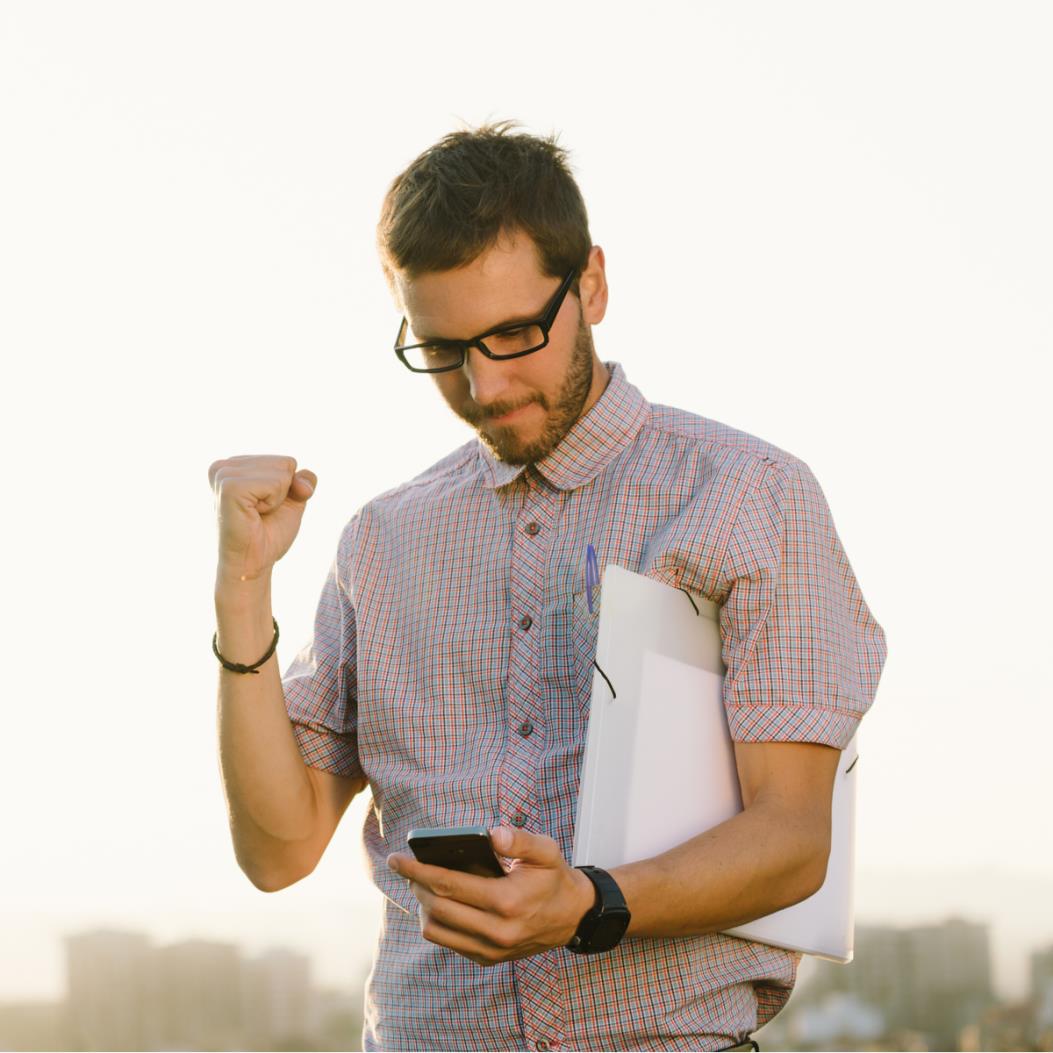 What is Opportunity Identification?
6.2  Forces Creating New Opportunities
Social and Demographic Change
Technological Change
Lifestyle Change
Political and Regulatory Change
Opportunities
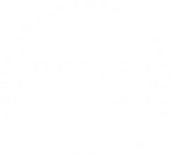 9/23/2019
39
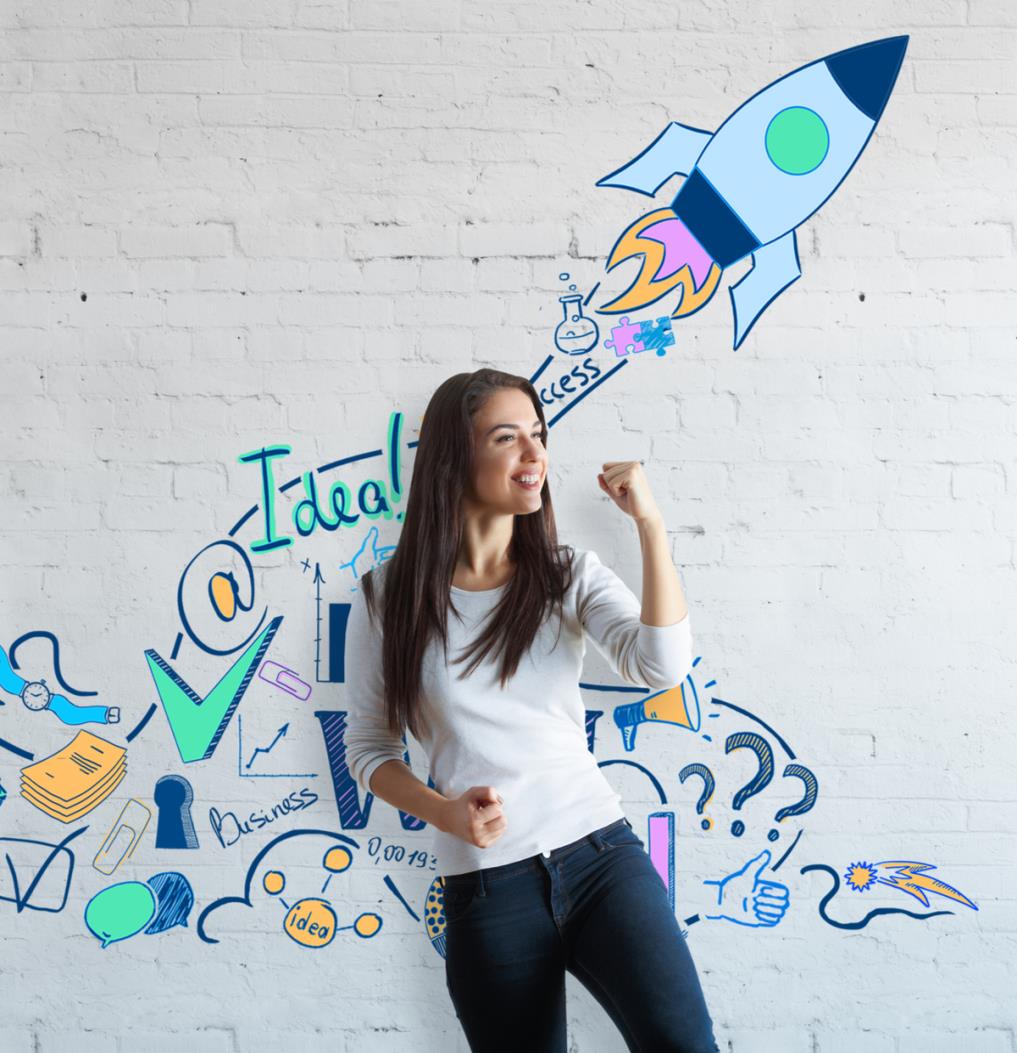 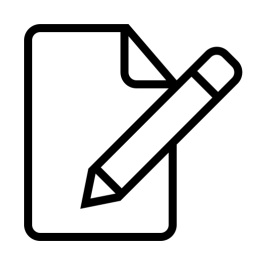 Complete the chart with possible new opportunities created by the types of changes given in the two left-hand columns.
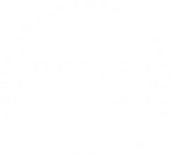 9/23/2019
40
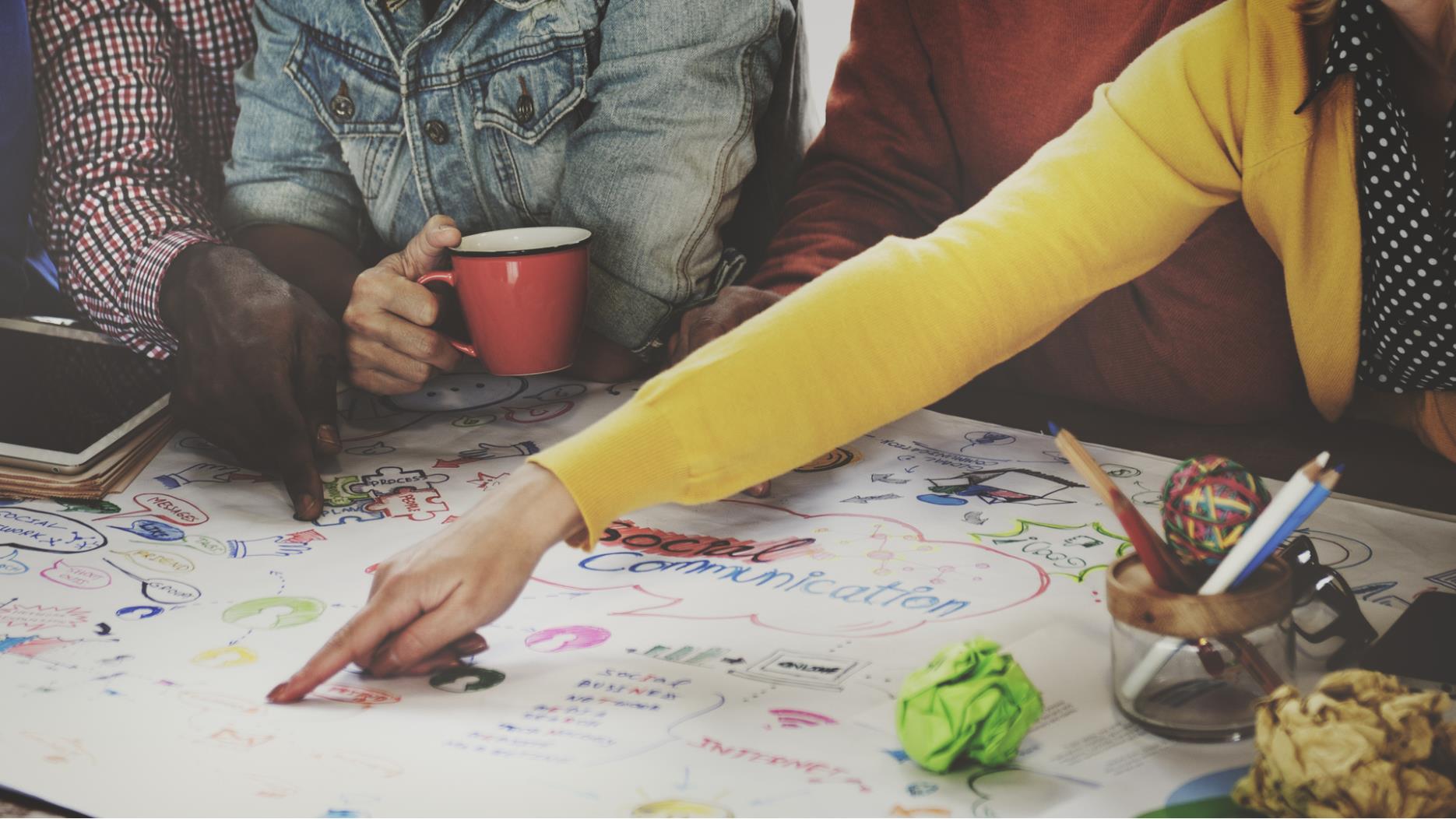 What is Opportunity Identification?
Technological Change: 
Online Market Places

Selling used goods
Selling handcrafted goods
Online payment systems
Warehousing and logistics systems
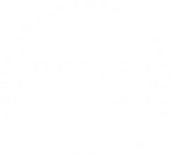 9/23/2019
41
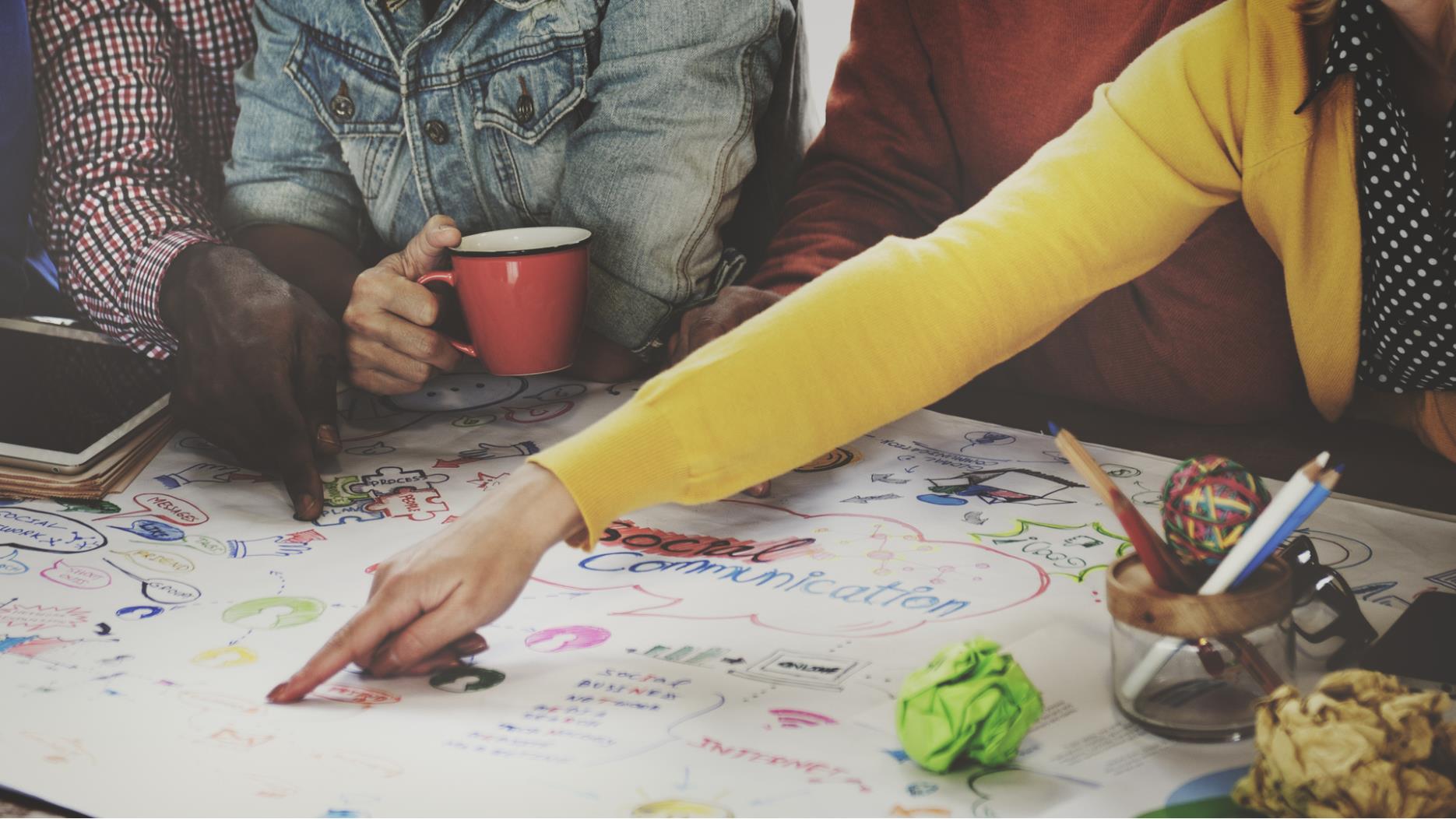 What is Opportunity Identification?
Political/Regulatory Change:  Legalization of Marijuana

Cultivation of marijuana
Processing of marijuana
Manufacturing marijuana products
Selling marijuana
Testing devices for marijuana influence
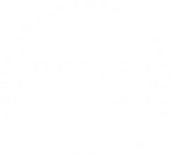 9/23/2019
42
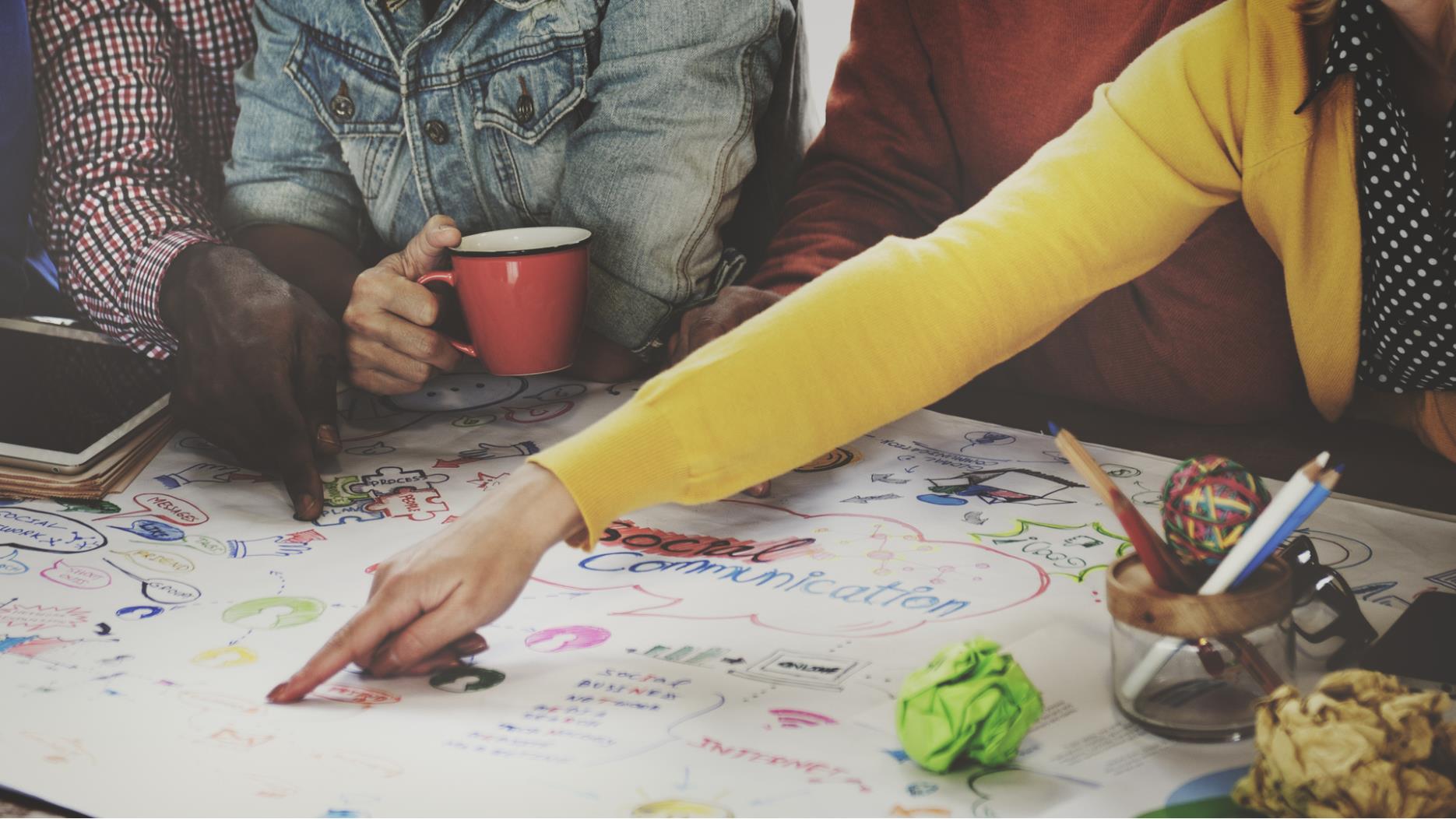 What is Opportunity Identification?
Social/Demographic Change:  Aging Population

Anti-aging products
In-home support and care services (cleaning, shopping, handyman, nursing, meal preparation)
Retirement complexes
Retirement travel
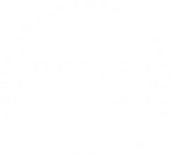 9/23/2019
43
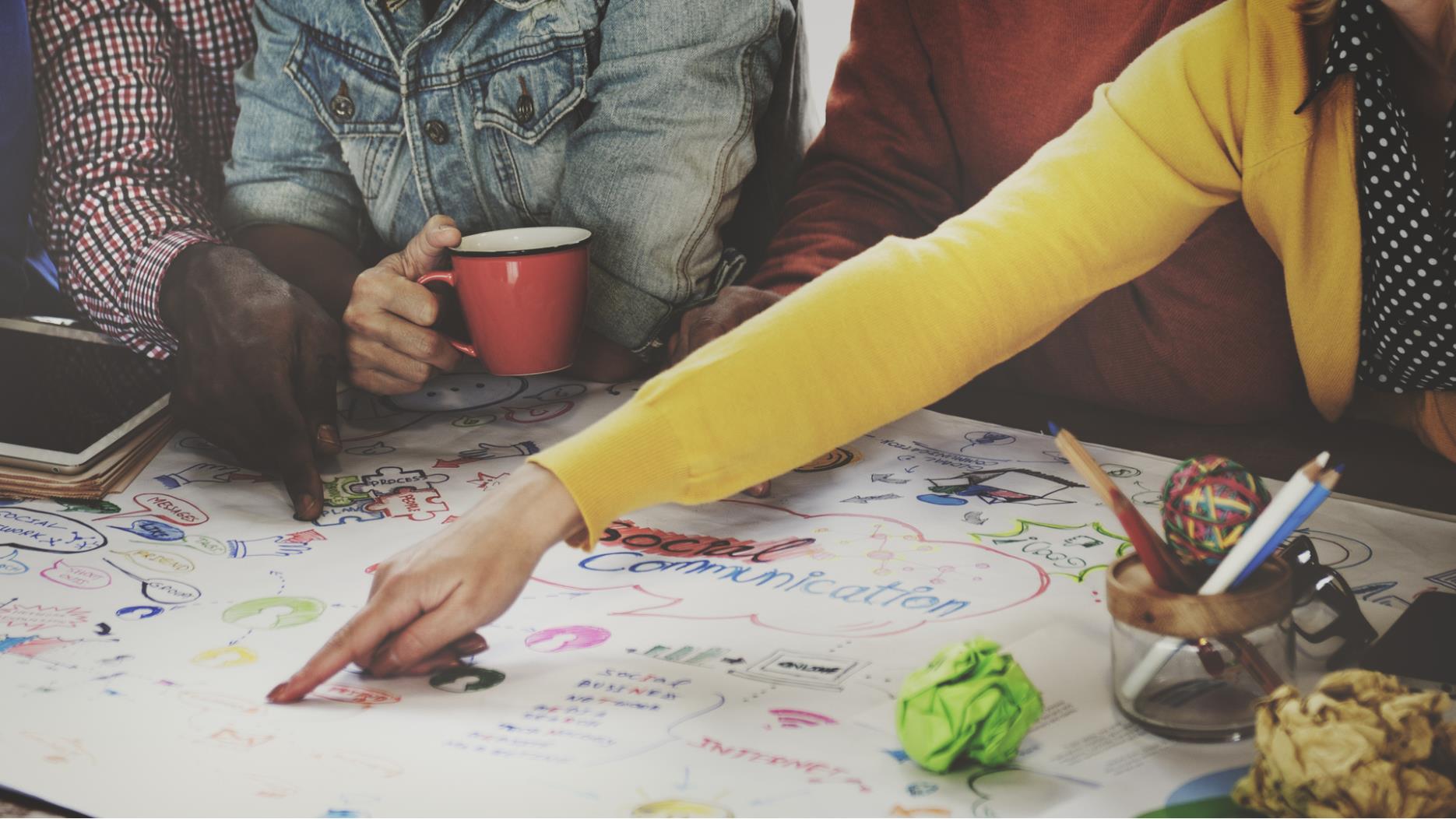 What is Opportunity Identification?
Lifestyle Change:  Fast-Paced Lifestyle

Assistance with house hold chores (cleaning, repair, gardening, lawn care, snow plowing, pet walking) 
Assistance with managing our lives (personal assistant, personal shopper, ready-made meals, grocery shopping)
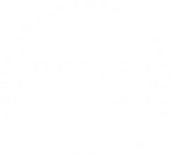 9/23/2019
44
What is Opportunity Identification?
6.3  Changes from New Technologies
Thinking back just over the past five to ten years, list at least five new technologies. Beside them, list at least one new business opportunity that resulted from the technology change.
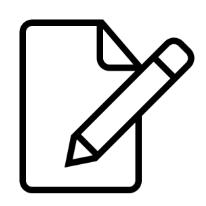 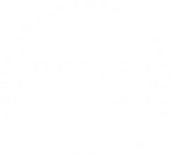 9/23/2019
45
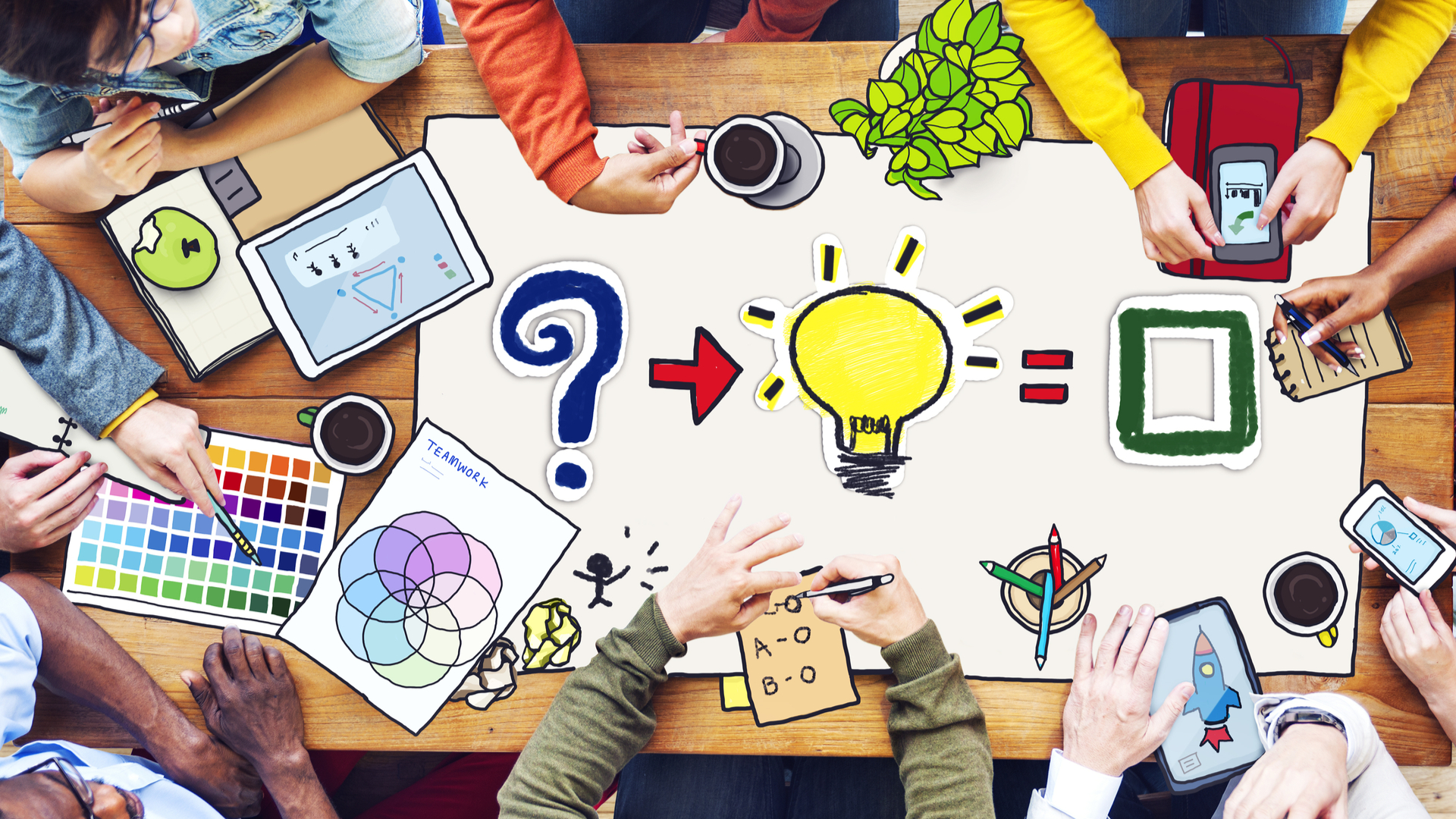 What is Opportunity Identification?
6.4  Opportunity Identification as Solving Problems
Another way to think of opportunities is as problems that need to be solved.
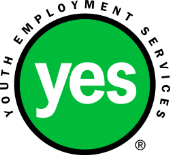 9/23/2019
46
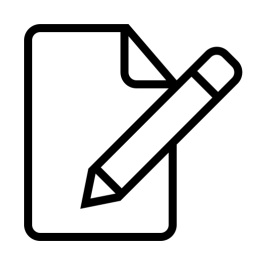 For each of the opportunities given in the chart, what problem is being solved?
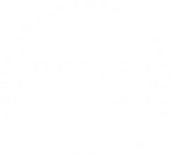 9/23/2019
47
What is the Opportunity Identification Process?
7.1  An Opportunity Identification Diagram
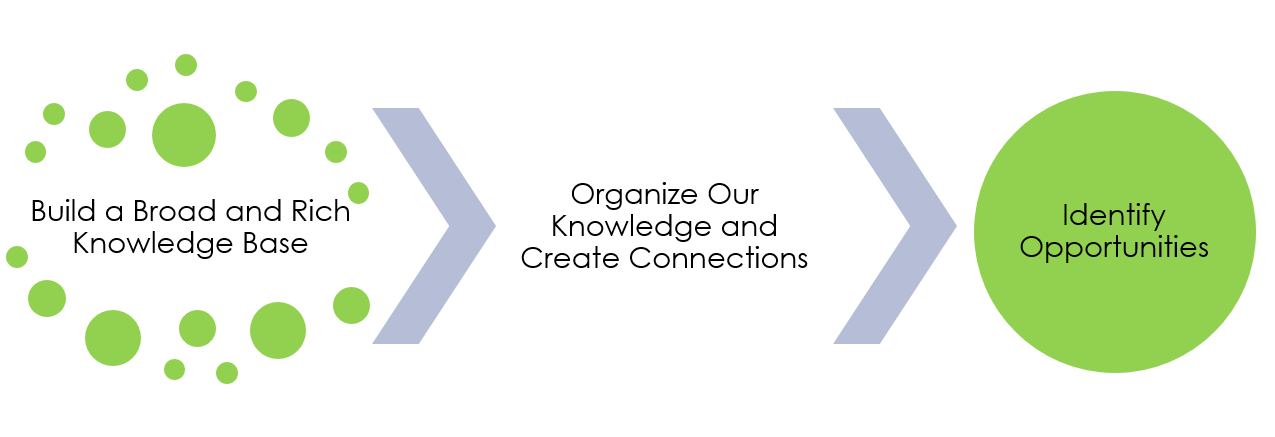 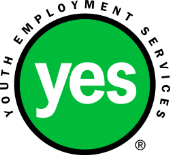 9/23/2019
48
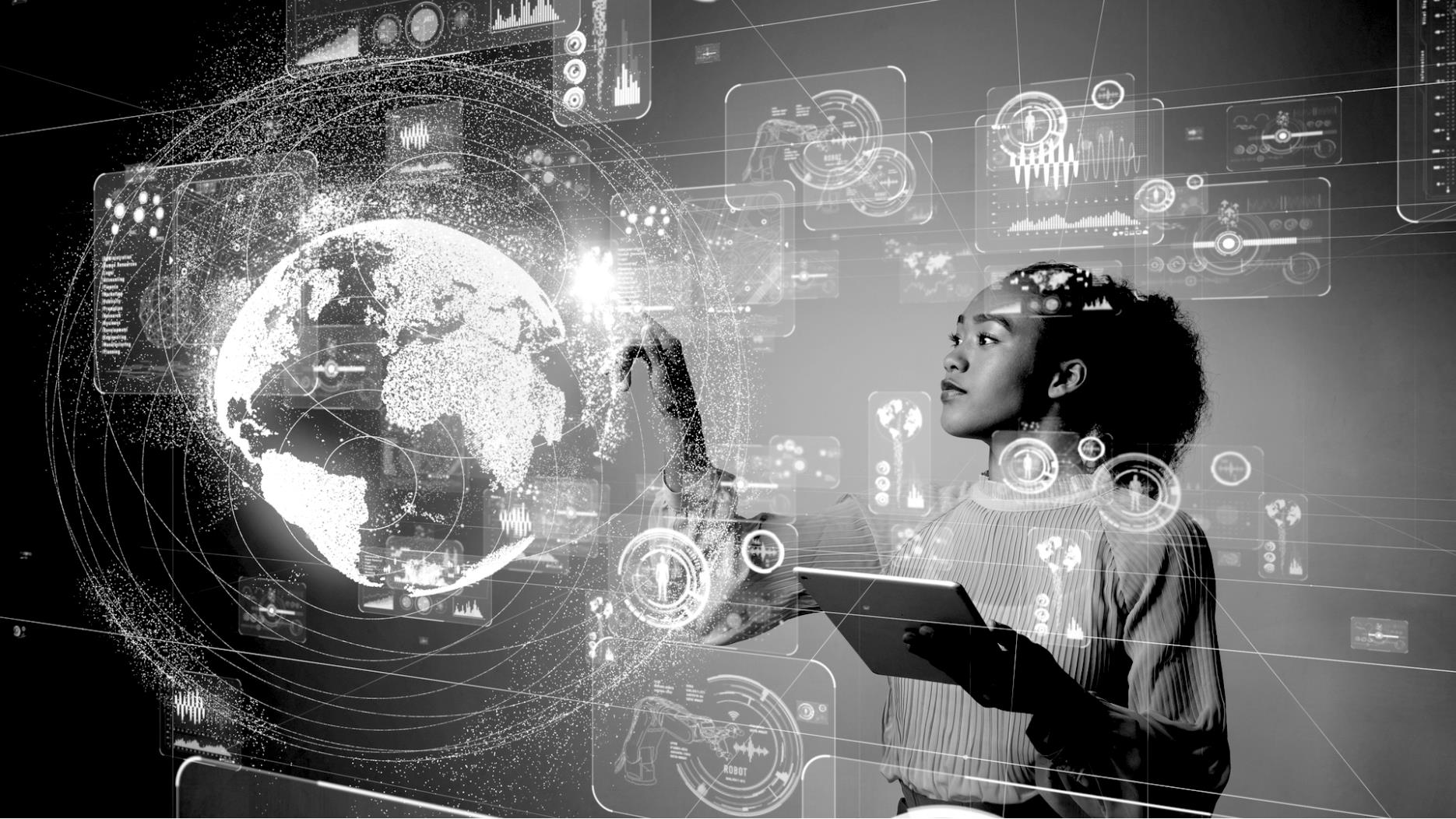 What is the Opportunity Identification Process?
7.2  The Importance of Information and Knowledge
One thing that helps us identify opportunities is information.  

It should be information that is current and cutting edge, that comes from different perspectives and from different fields.
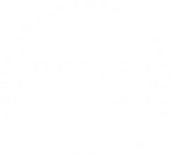 9/23/2019
49
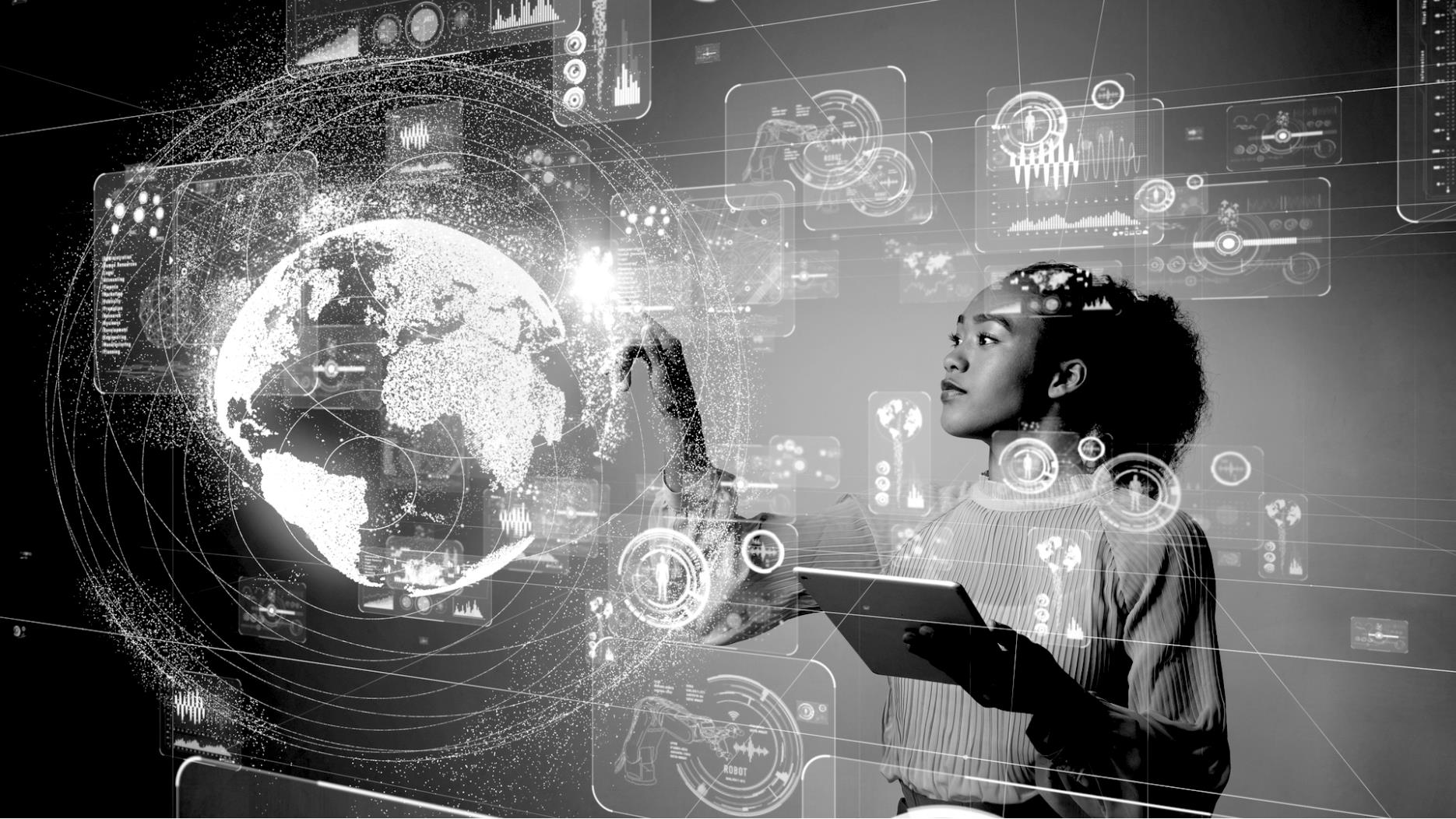 What is the Opportunity Identification Process?
We can gain this information by reading, listening and watching quality information sources.  

We can also gain this information from our social network. The larger and more informed our social network the more information we have access to.
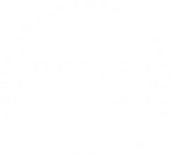 9/23/2019
50
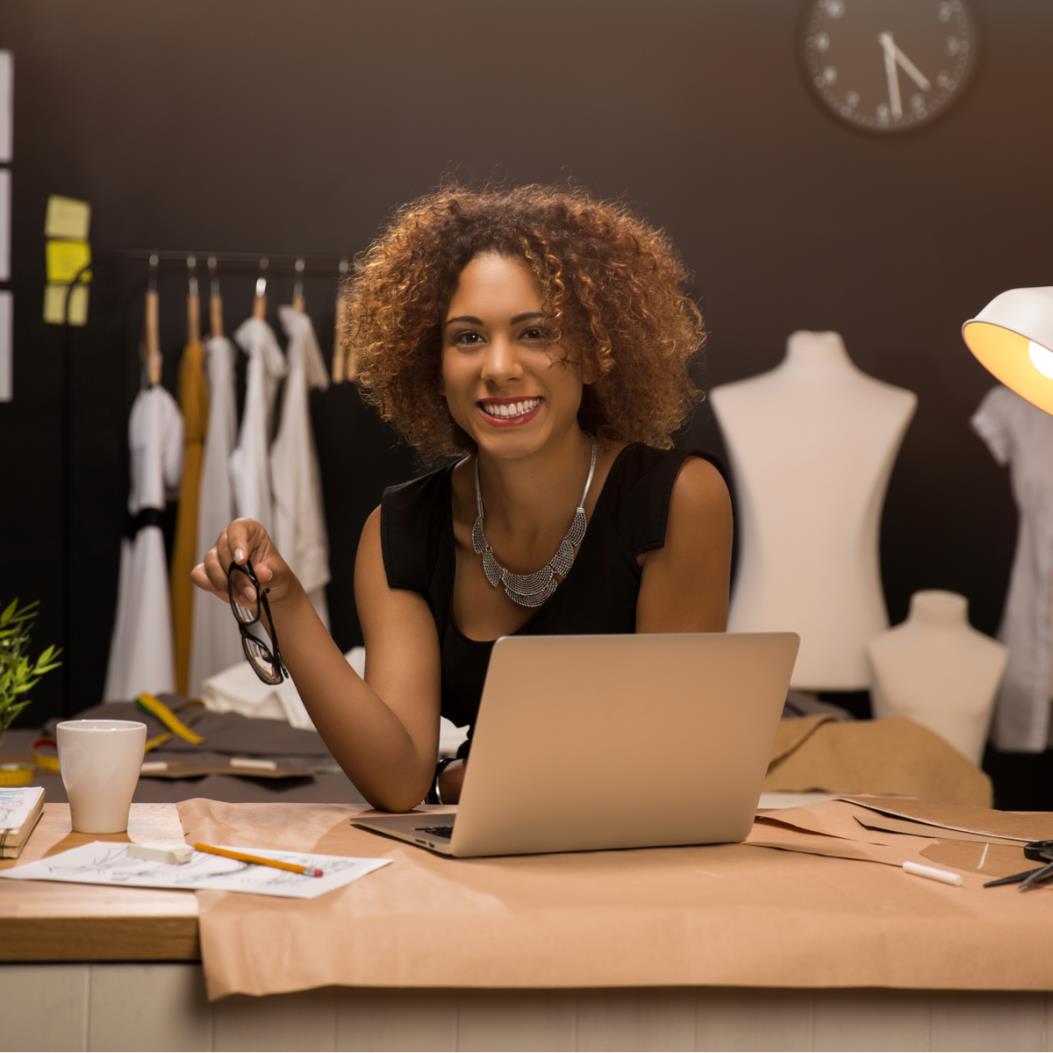 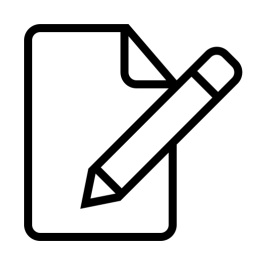 Watch the video
What does the entrepreneur tell us about information/knowledge and opportunity identification?
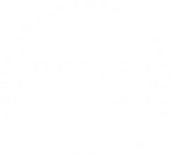 9/23/2019
51
VIDEO:
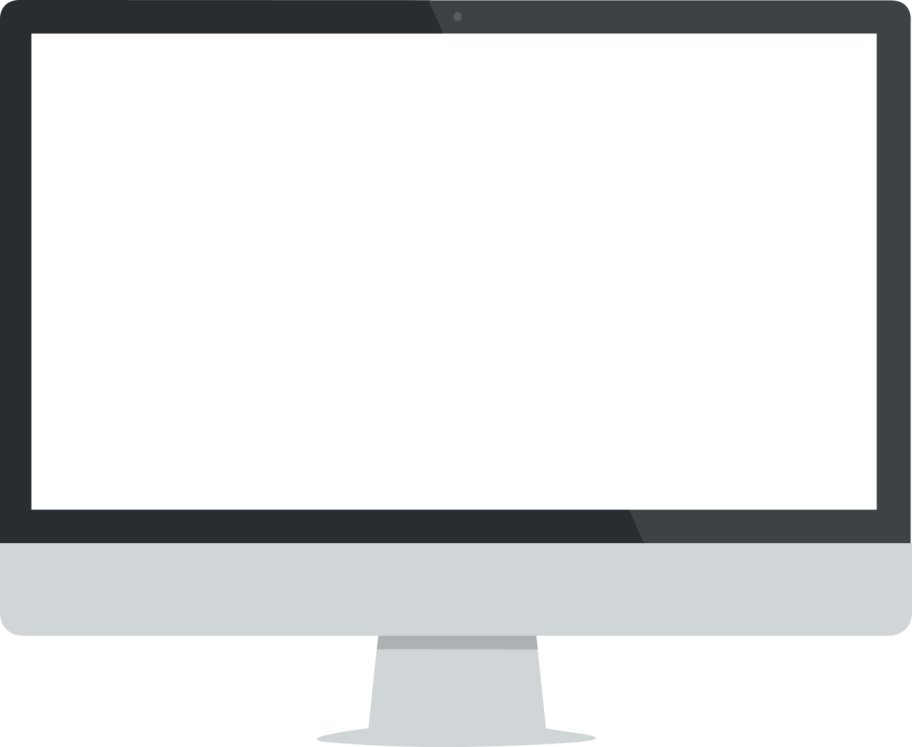 60 Second Entrepreneur:  Comprehensive Understanding
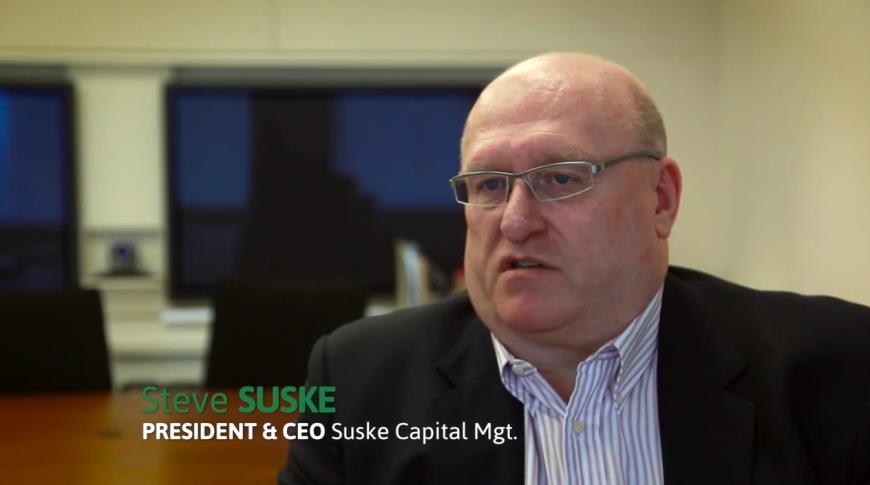 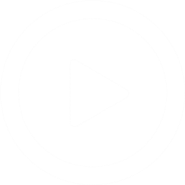 DIRECT LINK:
https://www.youtube.com/watch?time_continue=33&v=SaRl2GrN-tA
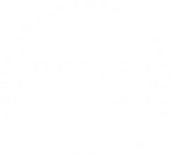 9/23/2019
52
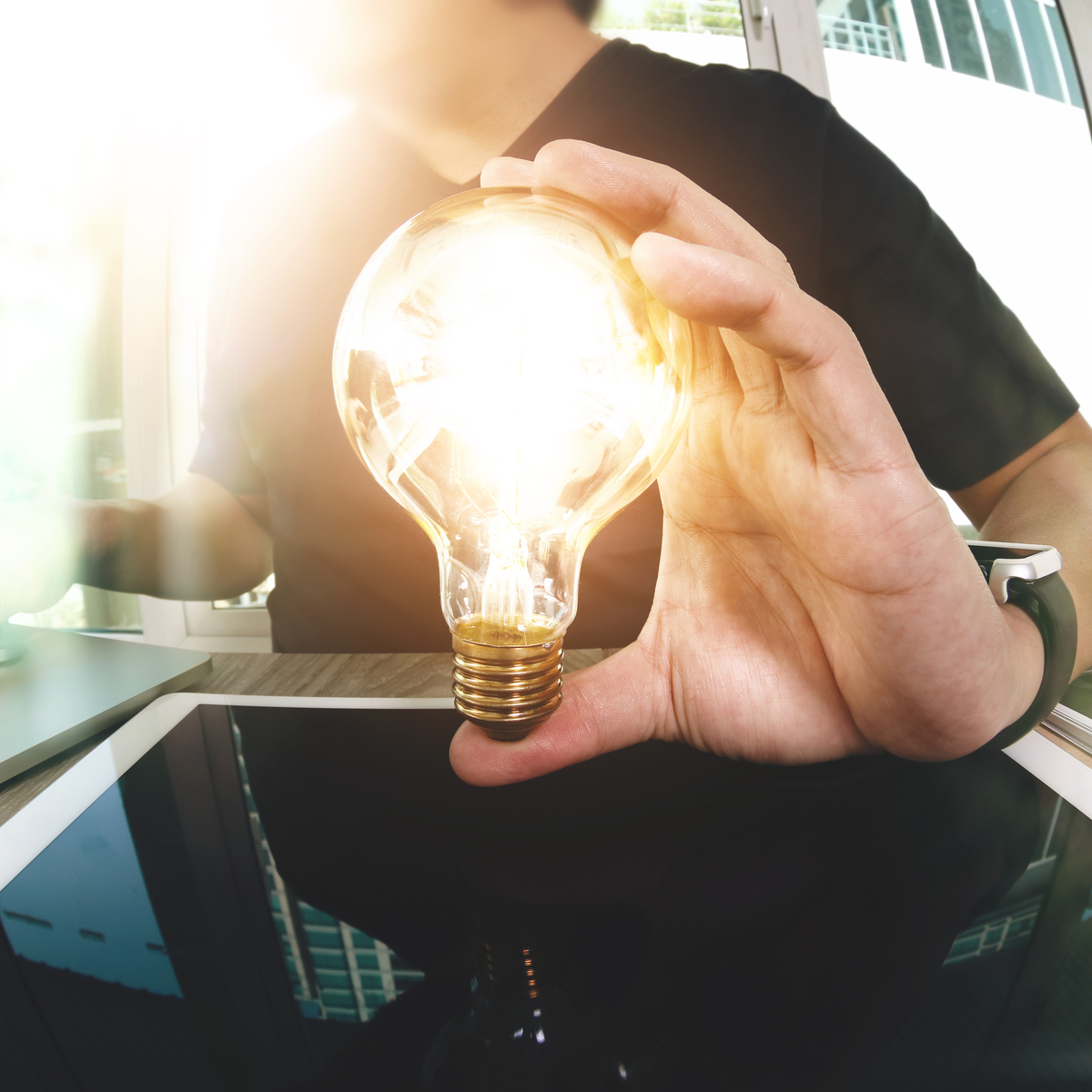 What is the Opportunity Identification Process?
7.3  Identifying Easy and Practical Opportunities
Many opportunities are not expensive to turn into actual businesses.  They do not require us to purchase very much equipment, property or inventory.  They also don’t require us to follow a lot of regulations.
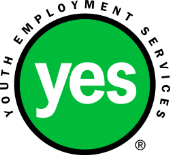 9/23/2019
53
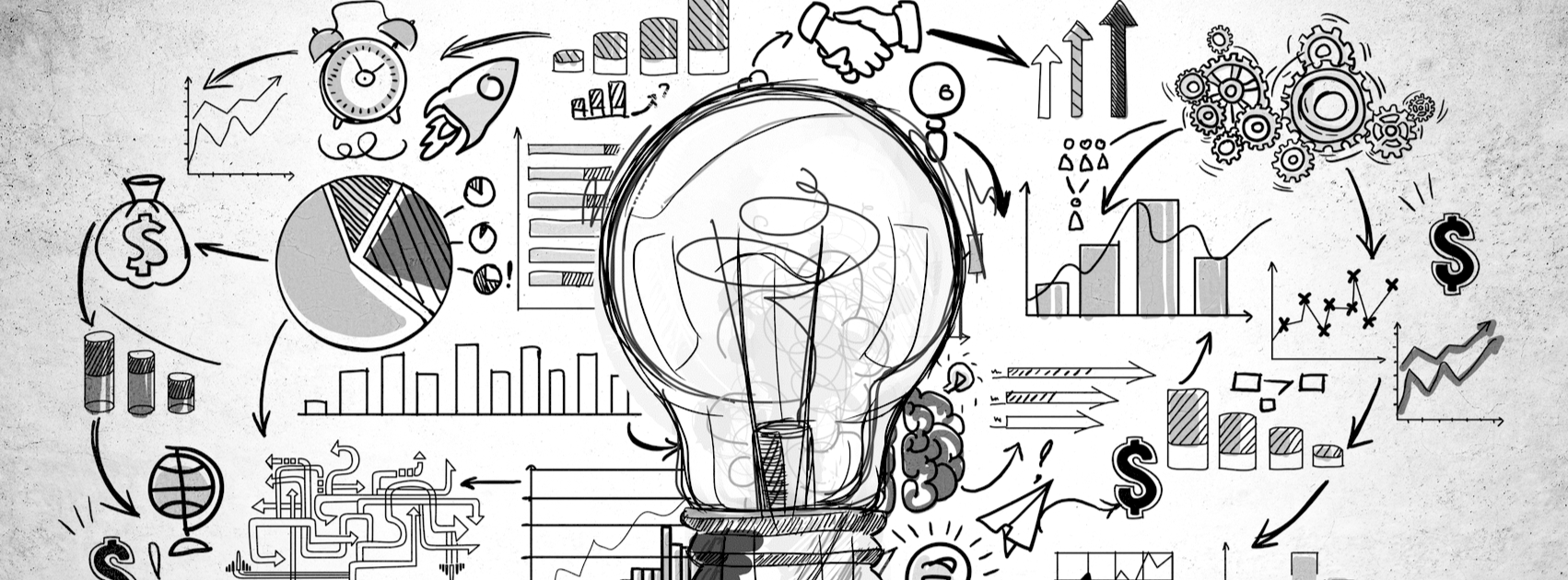 What is the Opportunity Identification Process?
Low Barriers to Entry
Low
Investment
Low
Regulation
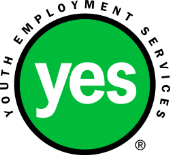 9/23/2019
54
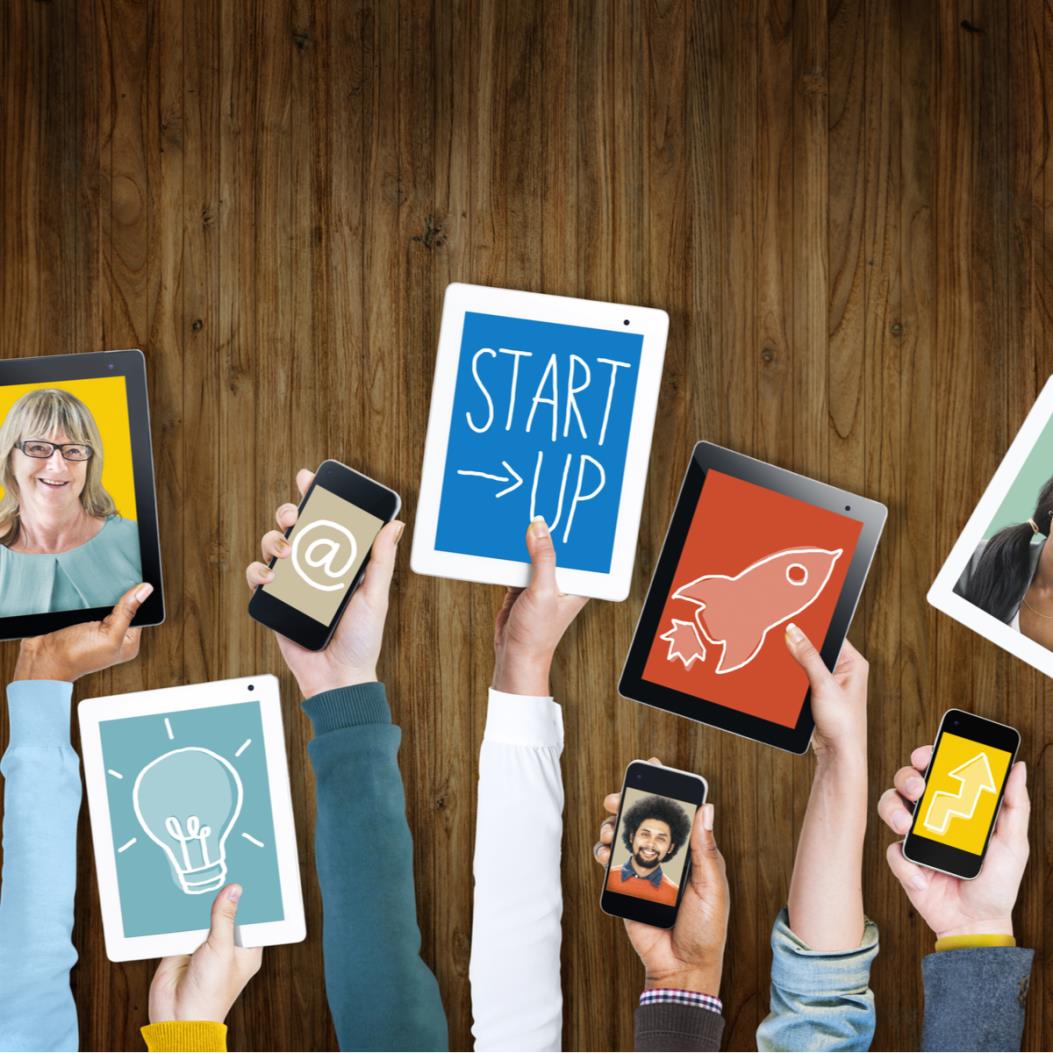 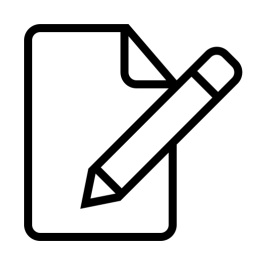 Think of opportunities created by lifestyle changes, an aging population and/or technology changes that are easy and inexpensive to turn into businesses.
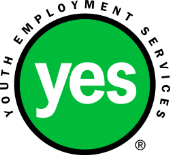 9/23/2019
55
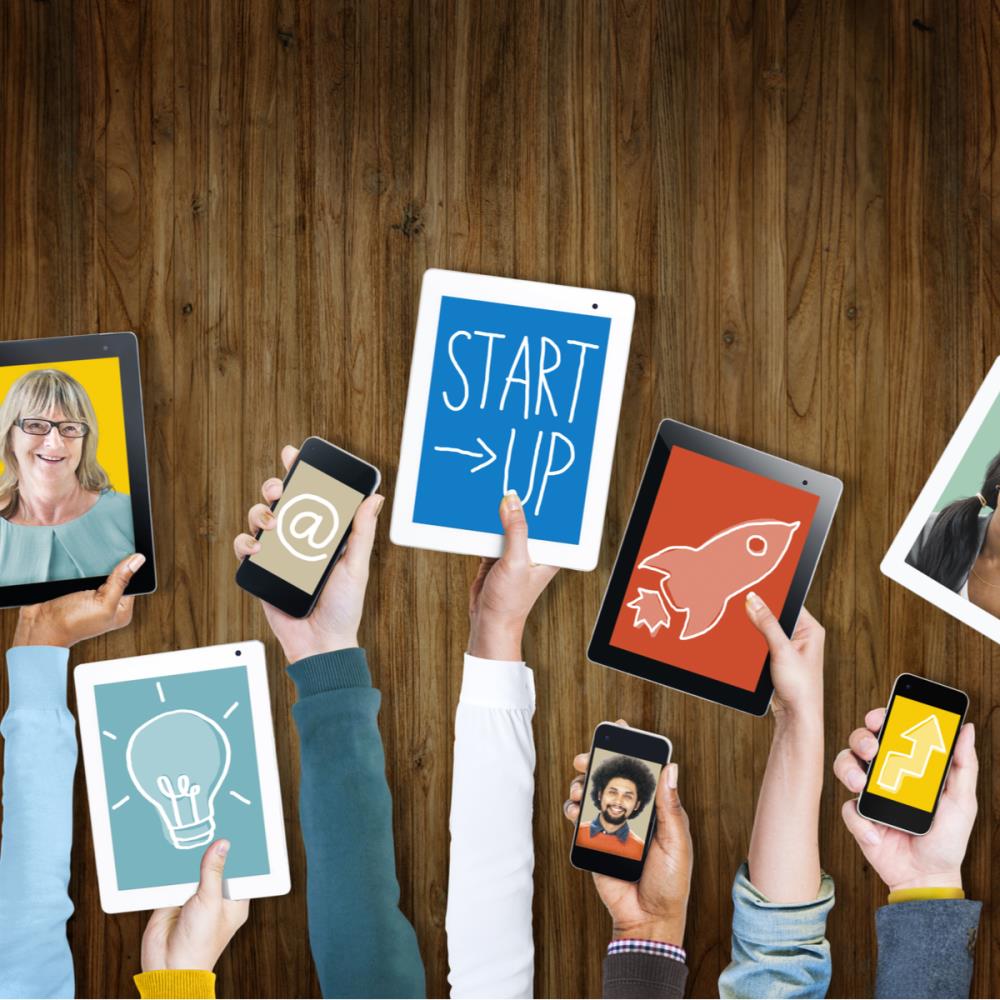 Refining Your Business Idea
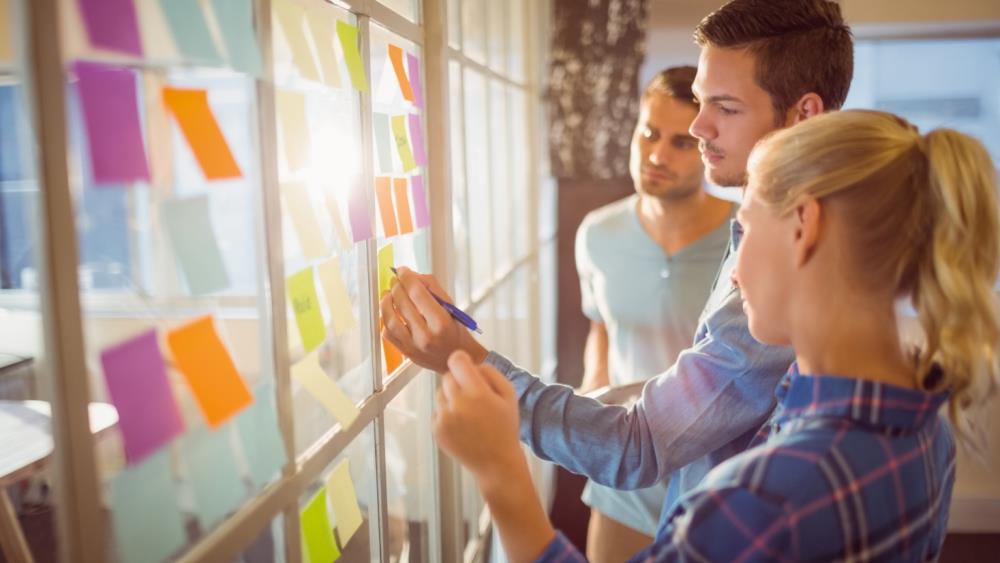 Using everything you have learned about creativity, innovation and opportunity identification, work with a partner or small group to refine your business idea.
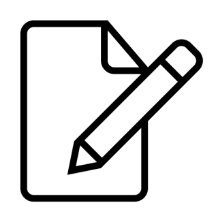 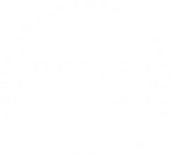 9/23/2019
56
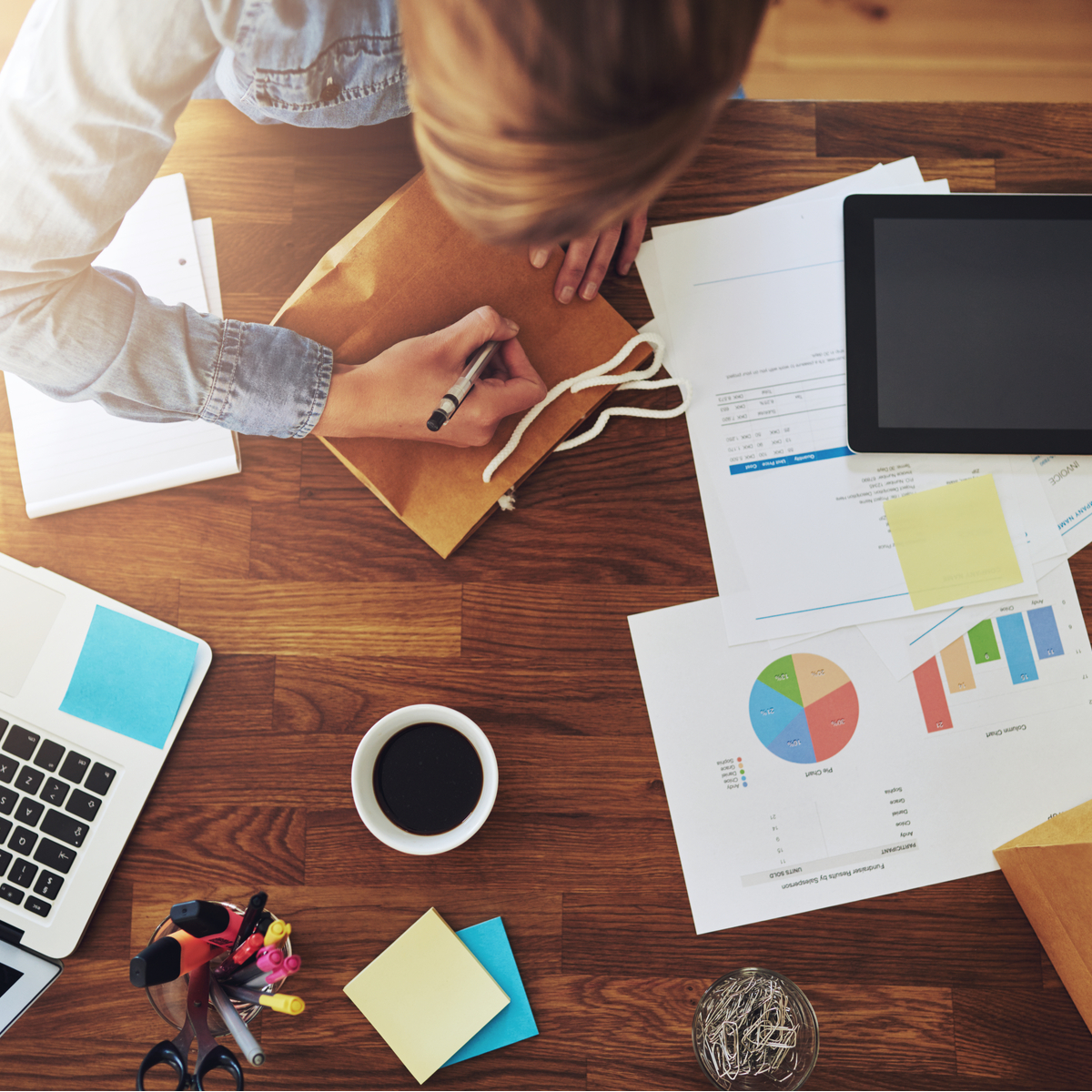 1.
Creativity and Innovation Around Us
2.
What is Creativity?
3.
How do We Develop Our Creativity?
4.
What is Innovation?
5.
How do We Develop our Innovation Skills?
6.
Review & Wrap-Up
What is Opportunity Identification?
7.
What is the Opportunity Identification Process?
8.
Refining Your Business Idea
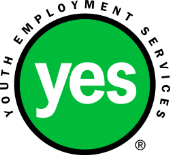 9/23/2019
57
Review & Wrap-Up
Complete the concept checking quiz as a class
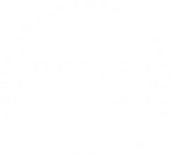 9/23/2019
58
Review & Wrap-Up
Any final questions?
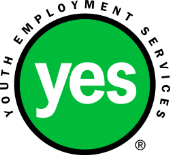 9/23/2019
59
Additional Resources
For additional information on emotional intelligence for entrepreneurs, see the additional resource list in your Participant Workbook.
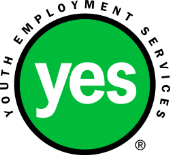 9/23/2019
60